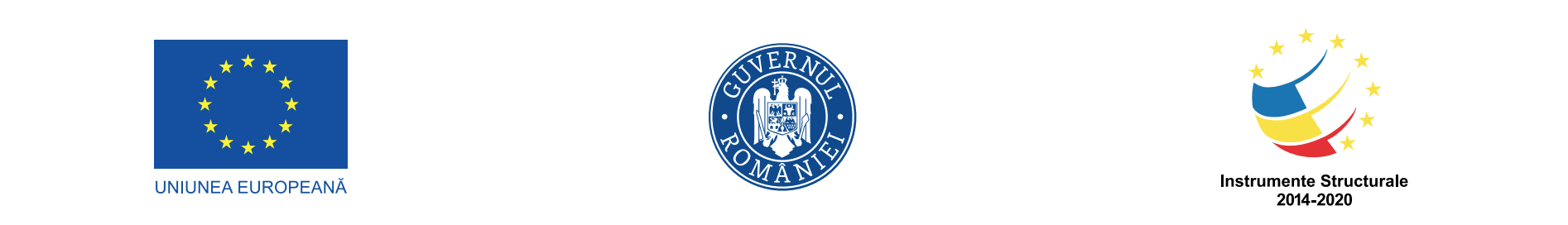 Proiect “Îmbunătățirea Sistemului de Evaluare și Monitorizare a Calității Aerului la nivel național” Cod My SMIS2014+: 139703
Activitatea A1.1 - Analiza privind situaţia actuală a monitorizării calităţii aerului la nivel naţional şi identificarea amplasamentelor unor puncte suplimentare de prelevare pentru măsurări fixe (noi staţii de monitorizare/ staţii existente în RNMCA)
A1.1.3. Efectuarea de măsurători indicative în fiecare areal identificat și analiza datelor pentru stabilirea cu precizie a amplasamentelor  noilor  stații. 
Efectuarea de campanii de măsurări ale poluanților cu respectarea procedurilor și programului stabilit de MMAP, 
Evaluarea datelor și furnizarea unor propuneri de amplasament pentru noile locații, 
Rezultatele campaniilor vor fi verificate de ANPM. 

Rezultat: Identificarea, pentru fiecare areal, a amplasamentului cu cea mai bună reprezentativitate pentru tipul de stație stabilit.
Criterii de amplasare a stației de trafic
Legea 104/2011 - sondele de prelevare din staţiile de trafic rutier se amplasează la cel puţin 25 m de extremitatea intersecţiilor mari şi la cel mult 10 m de bordura trotuarului; pentru măsurarea concentraţiilor de arsen, cadmiu, nichel şi benzo(a)piren din aerul înconjurător sondele de prelevare din staţiile de trafic rutier se amplasează la cel puţin 25 m de extremitatea intersecţiilor mari şi cel puţin 4 m de axul celei mai apropiate benzi de circulaţie;
OM 806/2016 - pentru toţi poluanţii, sondele de prelevare a aerului din staţiile de trafic rutier se amplasează la cel puţin 25 m de extremitatea intersecţiilor mari şi la cel mult 10 m de bordura trotuarului. Prin «intersecţie mare» se înţelege o intersecţie care întrerupe fluxul de trafic şi care cauzează emisii diferite (emisii de oprire şi pornire) faţă de restul drumului;
Criterii de amplasare a stației de trafic
traffic and industrial sites represent areas where the highest concentrations occur and that background sites are representative of the exposure of the general population
further characterization for traffic sites in terms of local dispersion conditions (“wide street”, “narrow street”, “canyon street”, “highway” and others) is applicable to urban areas and suburban areas. It is recommended to provide a better definition for the terms “wide street”, “narrow street”, “canyon street” and “highway”
Located in close proximity to a road, in a location that should represent the highest concentrations to which the population are exposed to within the zone.
Located such that the pollution level for the specific pollutant is determined predominantly by the emissions from road traffic (i.e. not ship, railway, airplane, off-road) on distinct major roads.
La amplasare se iau în considerare:
Posibilitatea de respectare a criteriilor de amplasare la macroscară a punctelor de prelevare referitor la reprezentativitate:

Reprezentativitatea pentru un segment de stradă cu o lungime mai mare sau egală cu 100 m
Reprezentativitatea pentru amplasamente similare care nu se află în imediata vecinătate

Infrastructura sensibilă la poluare din vecinătatea căilor de trafic
De asemenea, pot fi luaţi în considerare următorii factori (amplasare la microscară a punctelor de prelevare):
sursele de interferenţă;
securitatea;
accesul;
disponibilitatea energiei electrice şi a comunicaţiilor telefonice;
vizibilitatea amplasamentului în raport cu împrejurimile sale;
siguranţa publicului şi a operatorilor;
oportunitatea amplasării mai multor puncte de prelevare pentru mai mulţi poluanţi în acelaşi loc;
planurile de urbanism.
SURSE DATE ȘI INFORMAȚII
Google maps, OpenStreetMap:	- hărți și imagini satelitare
Eionet, Fairmode		- documentații referitoare la SR
Baza de date a RNMCA:	- amplasarea stațiilor existente, datele certificate de calitate a aerului obținute la stațiile RNMCA din zona Brăila
			- date meteo obținute la stațiile RNMCA din zona Brăila
Inventare de emisii ANPM
Plan de menținere a calității aerului în județul Brăila - http://www.anpm.ro/web/apm-braila/calitatea-aerului-inconjurator
 Strategia de dezvoltare a orașului Ianca - http://primaria-ianca.ro/documente/2016-2026.pdf
Strategia de dezvoltare durabila a judetului Braila 2014-2020 CONSILIUL JUDETEAN BRAILA (cjbraila.ro)
Alte surse POPULAŢIA DUPĂ DOMICILIU DIN JUDEŢUL BRĂILA, Date provizorii 2019 - https://braila.insse.ro/wp-content/uploads/2020/03/Popula%C5%A3ia-dup%C4%83-domiciliu2019l.pdf
ZONA BRĂILASITUAȚIE EXISTENTĂ - INFORMAȚII GENERALE
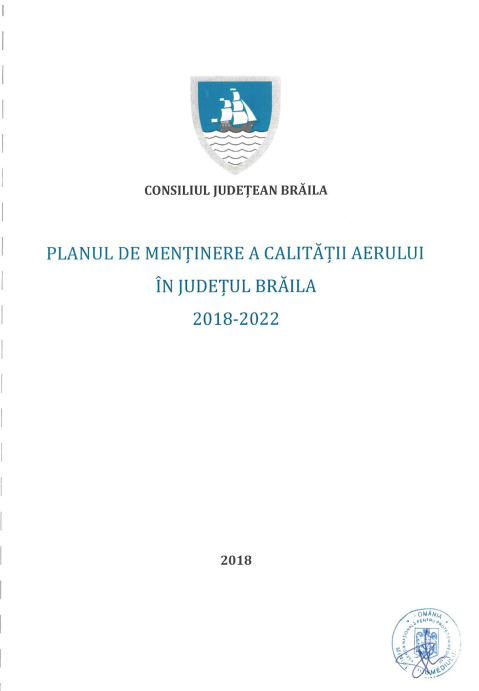 ZONA BRĂILA județul Brăila cu excepția Municipiului BrăilaSITUAȚIE EXISTENTĂ
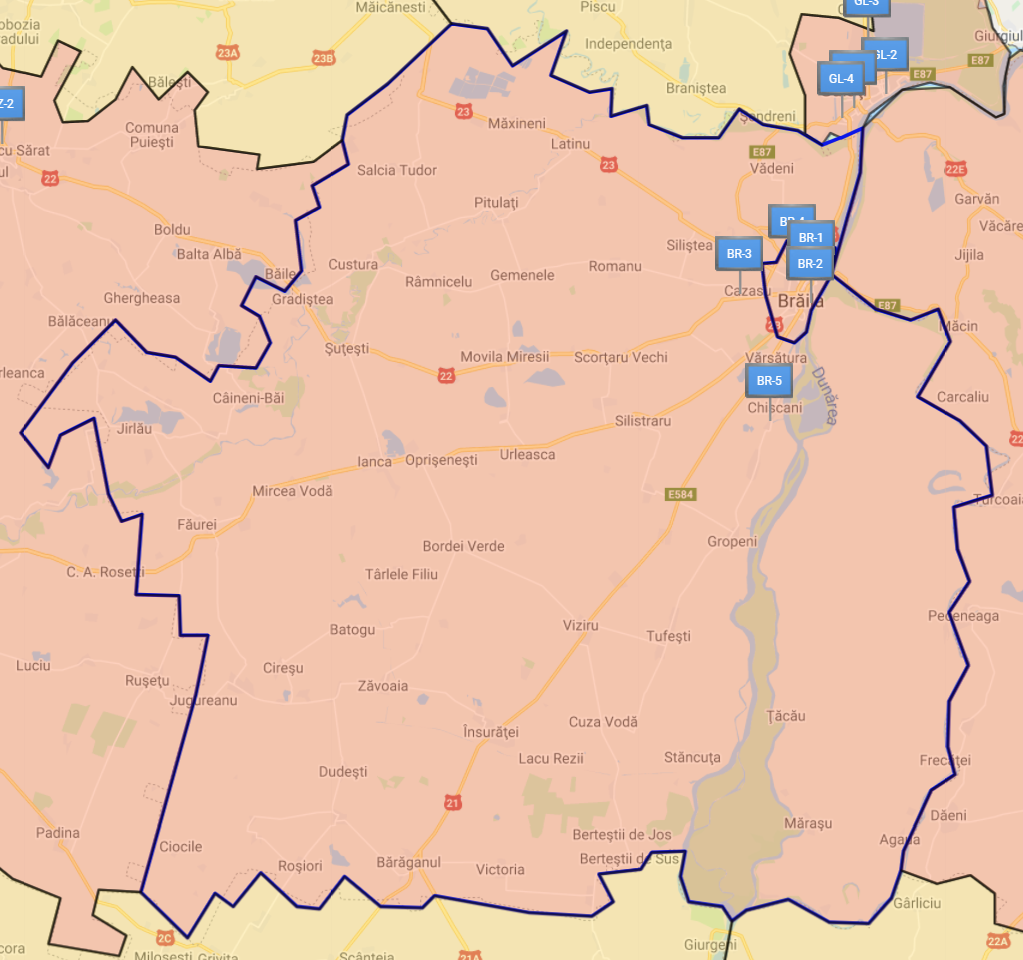 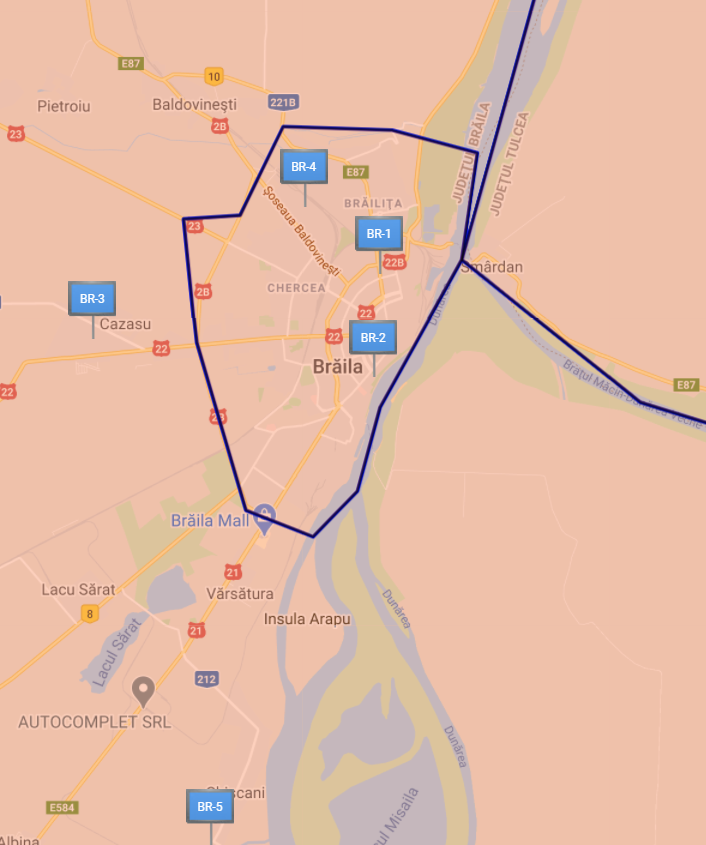 Aglomerarea Brăila
Sursa: baza de date RNMCA
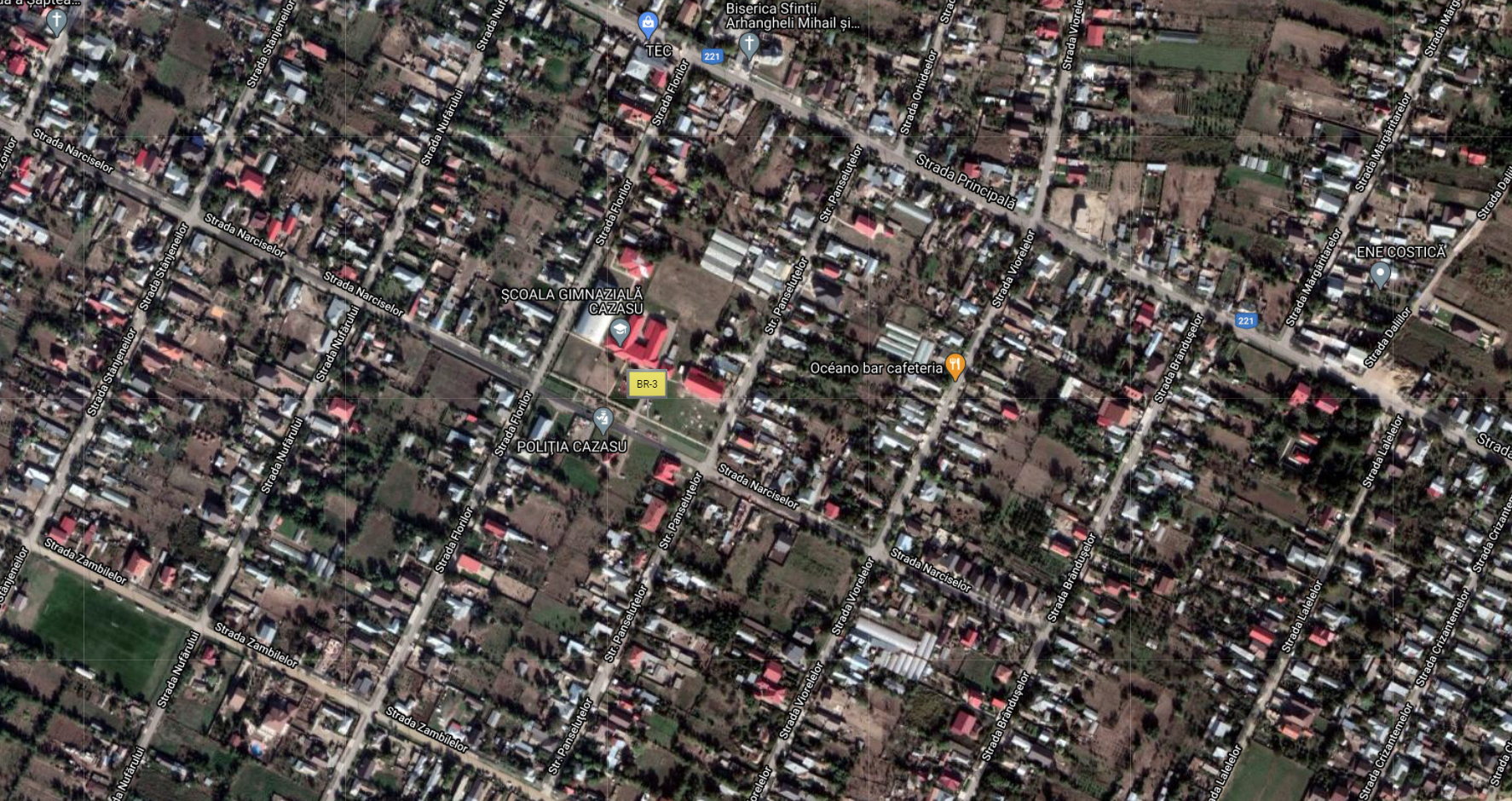 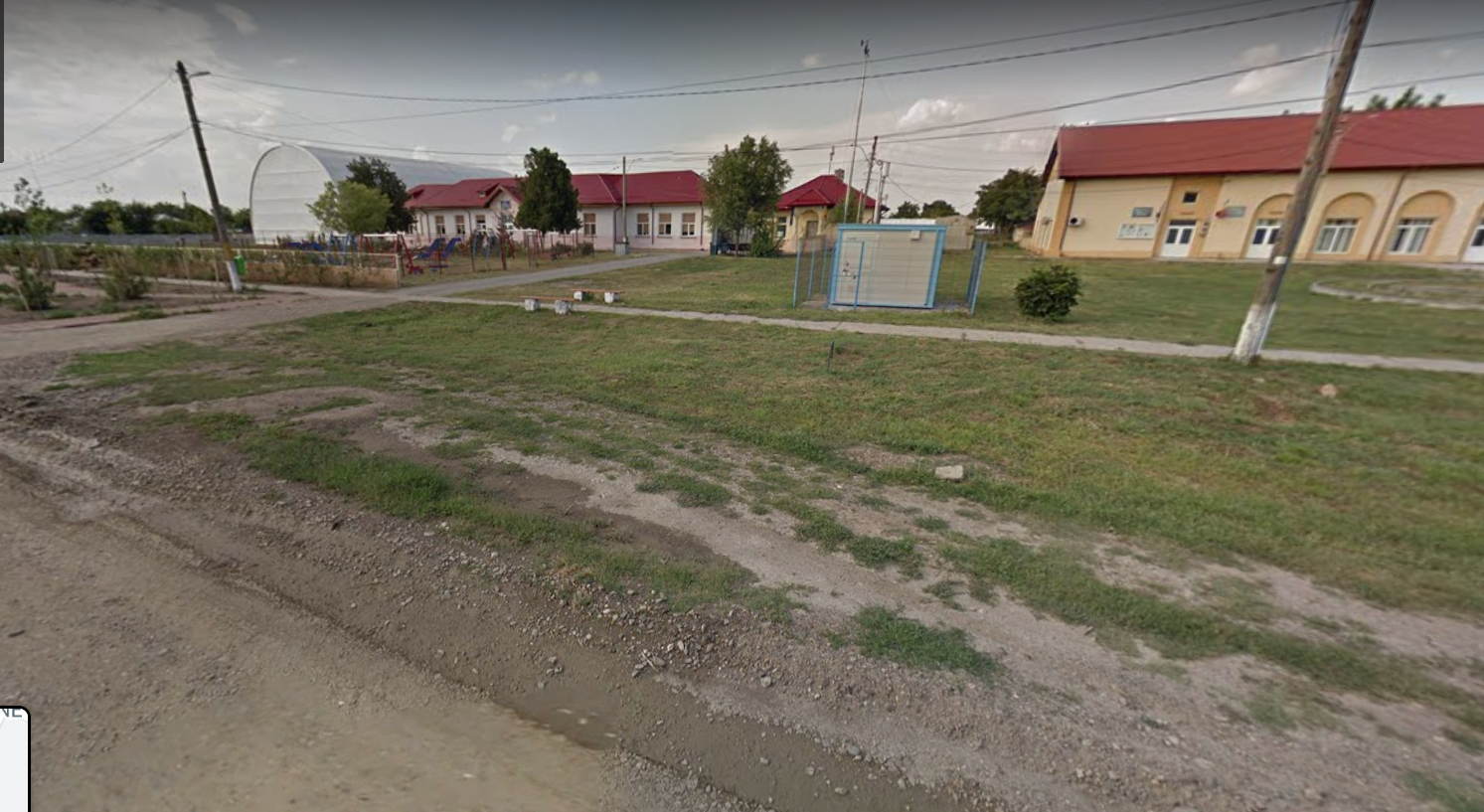 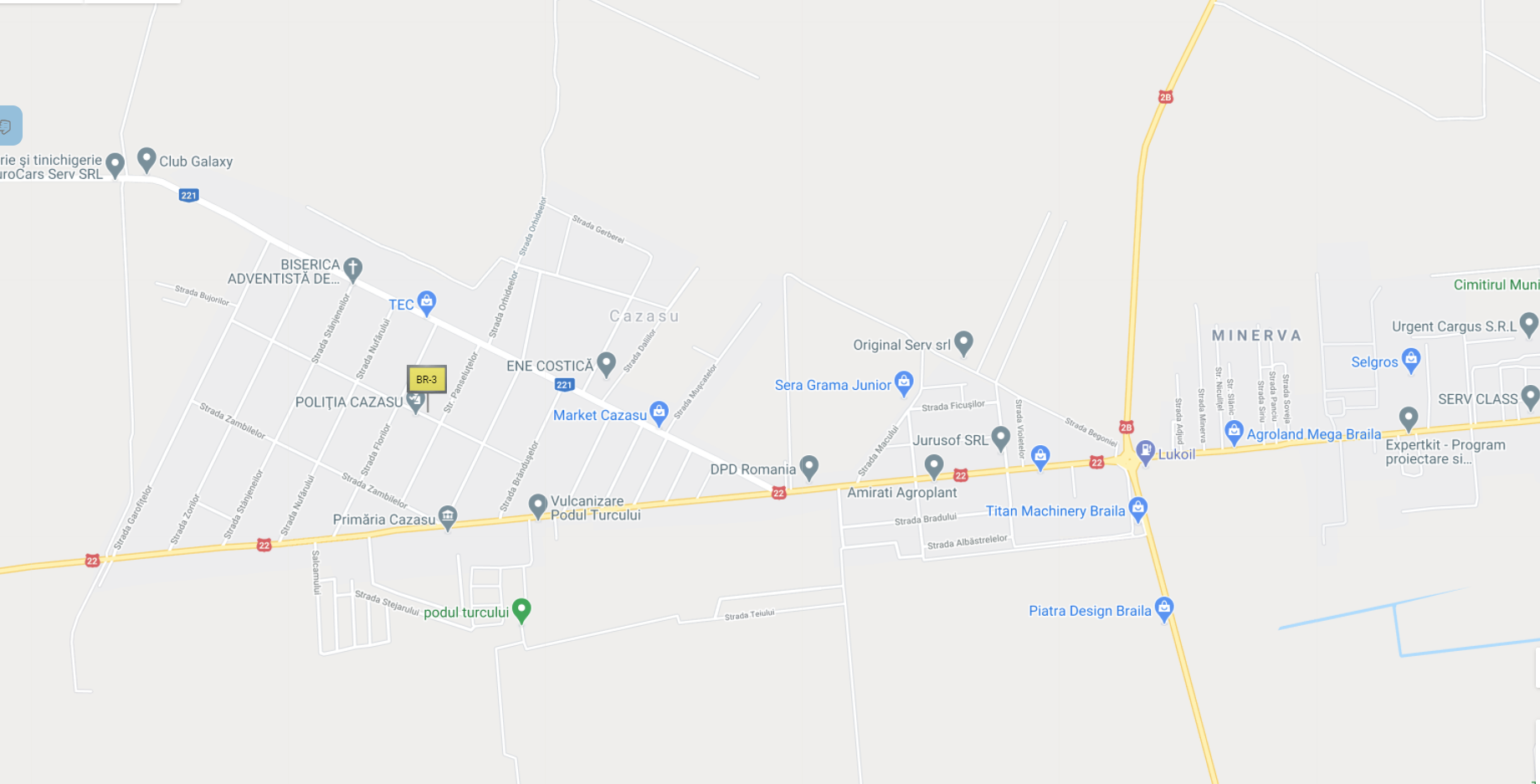 STAȚIA BR-3Sat CAZASU
STAȚIA BR-5Sat CHISCANIse va reloca și redefini
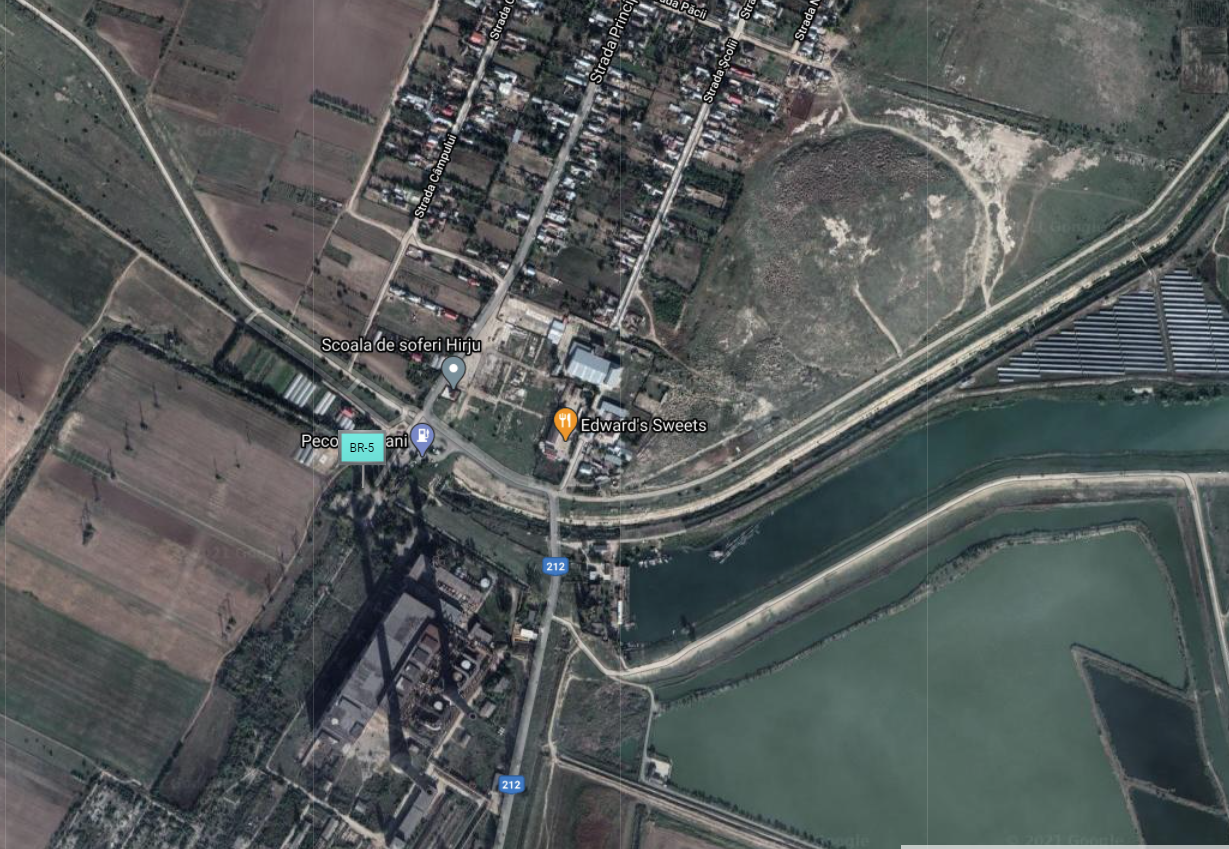 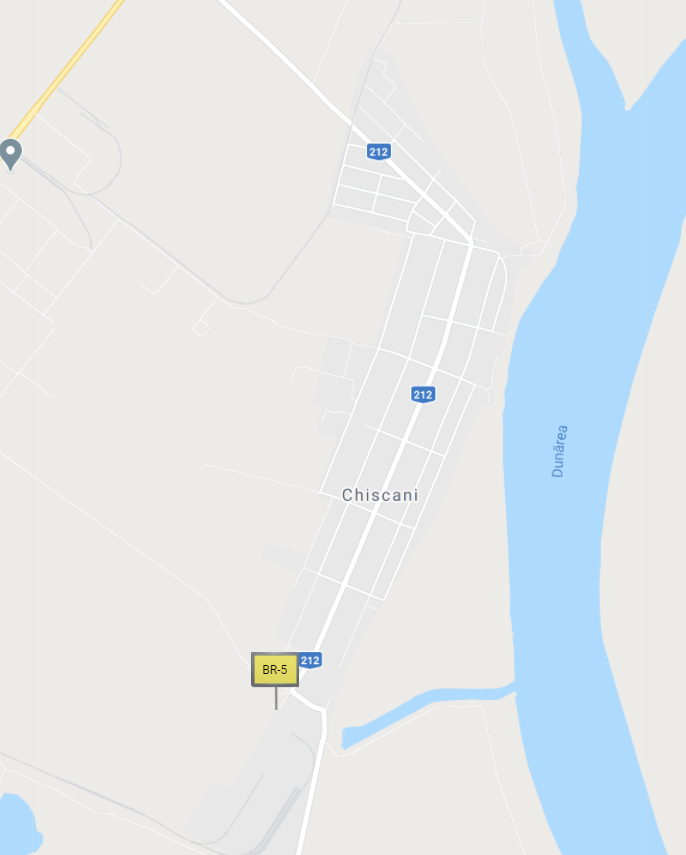 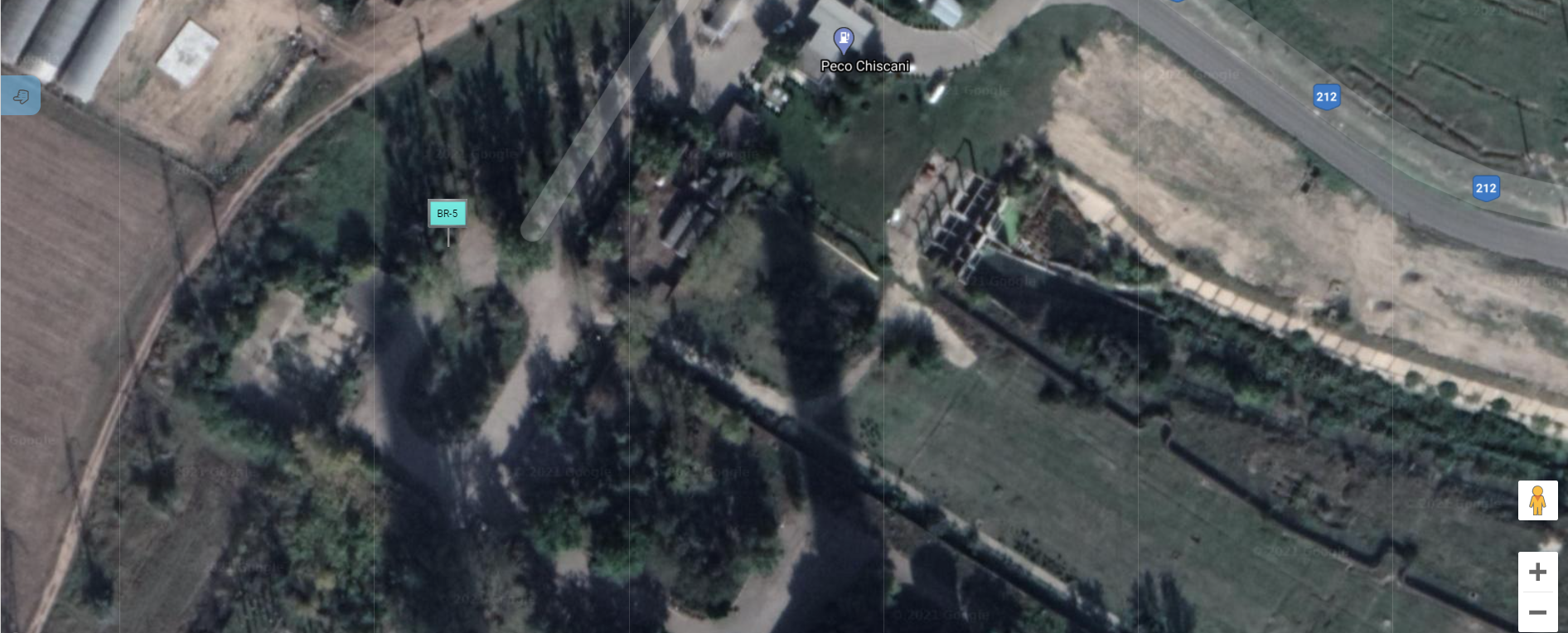 STAȚIA BR-5Oraș Ianca
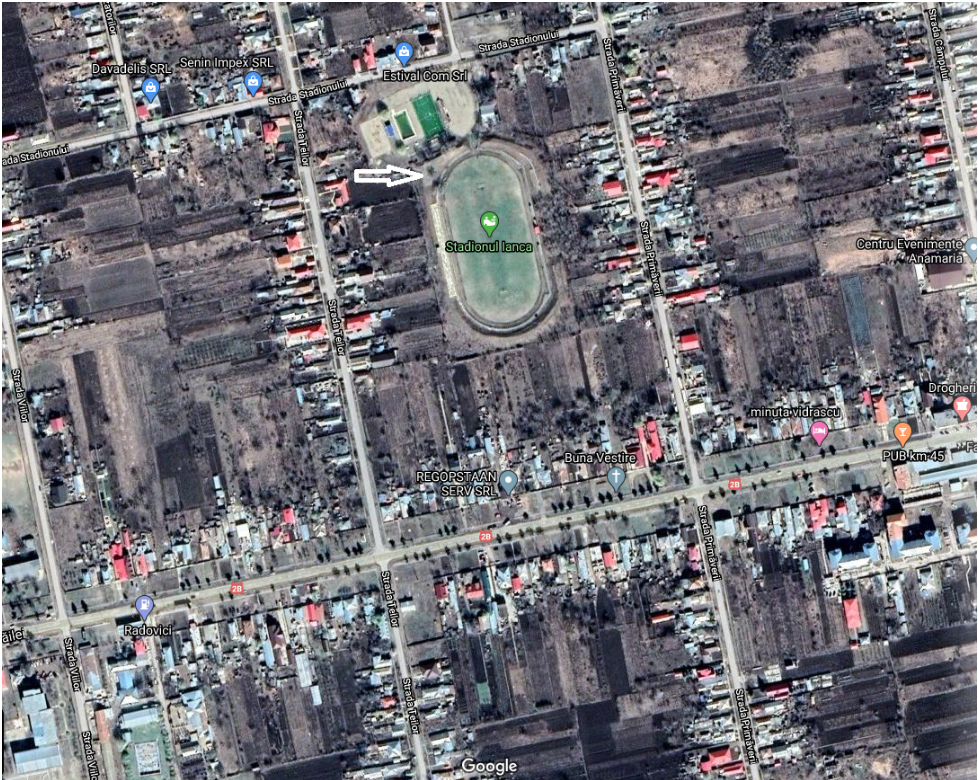 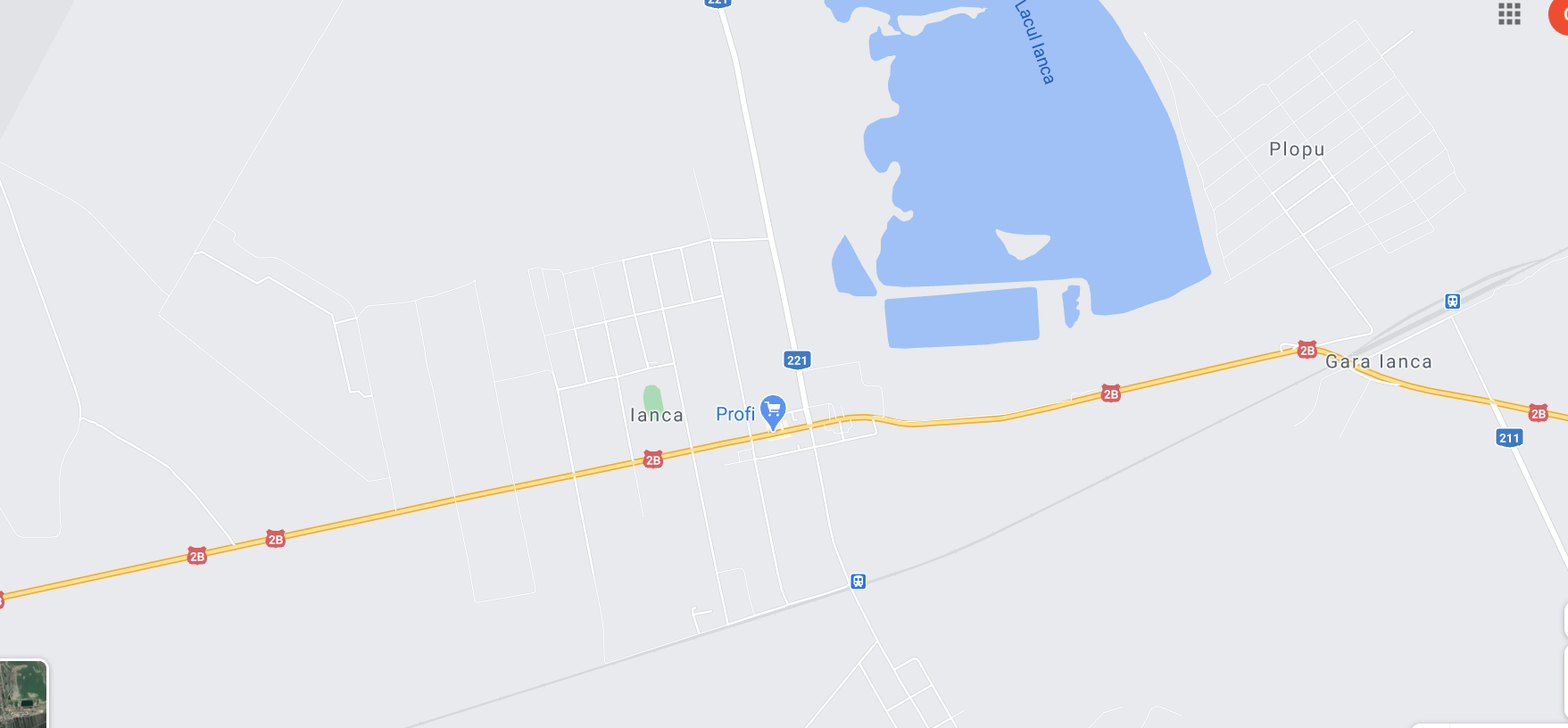 BR - 5
Analiza aspectelor relevante pentru criteriile urmărite
Primul criteriu de identificare a localităților/ariilor analizate din zona Brăila este densitatea populației. Ca urmare, pe baza datelor referitoare la densitatea populației, prezentate în grafic, analiza a fost inițiată pentru orașele
Făurei, 
Ianca,
Însurăței.
Sursa datelor: POPULAŢIA DUPĂ DOMICILIU DIN JUDEŢUL BRĂILA, Date provizorii 2019
https://braila.insse.ro/wp-content/uploads/2020/03/Popula%C5%A3ia-dup%C4%83-domiciliu2019l.pdf
Un alt aspect care a fost luat în considerare este cel al relocării și redefinirii stației BR-5 situată în comuna Chiscani, în stație de Fond urban, amplasată în localitatea Ianca.
Analiza aspectelor relevante pentru criteriile urmărite
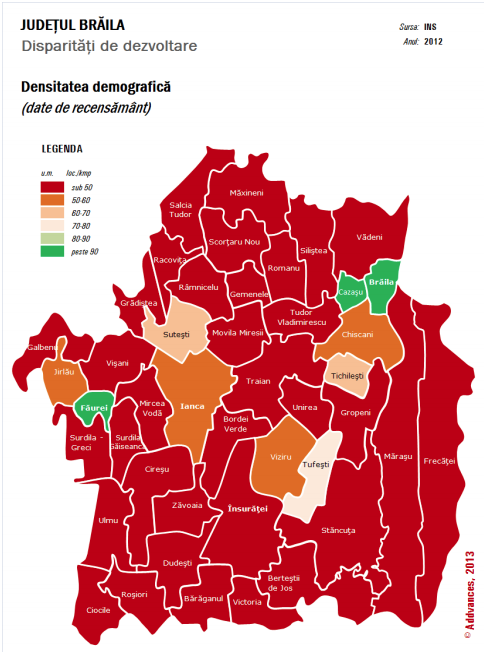 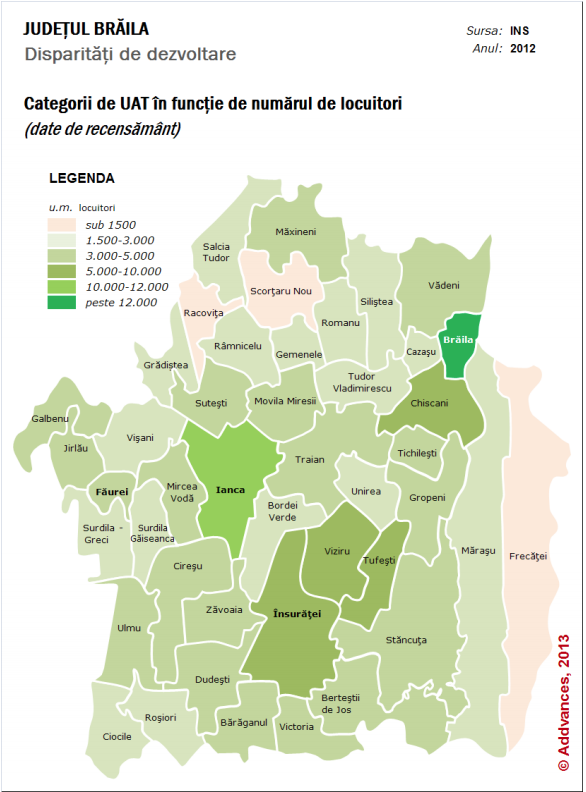 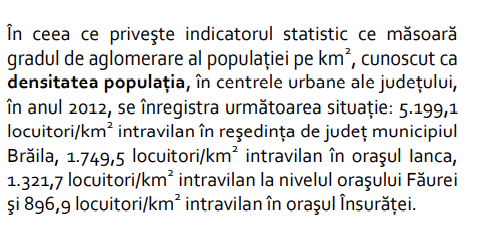 Ianca,
Făurei
Însurăței.
Sursa: Strategia de dezvoltare durabila a judetului Braila 2014-2020 CONSILIUL JUDETEAN BRAILA (cjbraila.ro)
Analiza aspectelor relevante pentru criteriile urmărite
Pentru a respecta criteriul de amplasare la macroscară referitor la furnizarea datelor despre ariile din interiorul zonei Brăila (județ Brăila cu excepția municipiului Brăila) în care apar cele mai mari concentraţii la care populaţia este susceptibilă a fi expusă, în mod direct sau indirect, pentru o perioadă de timp semnificativă în raport cu perioadele de mediere ale valorilor-limtă (zi, an calendaristic), au fost analizate următoarele aspecte:
Emisii - surse de emisii (toate cele trei categorii: fixe, de suprafață, liniare/mobile)
Dispersia emisiilor
Niveluri evaluate 
Receptori
Emisii
Inventare de emisii - ANPM
Emisii
Surse liniare de emisii – reprezentare pe hartă
Rețeaua rutieră la nivelul județului Brăila
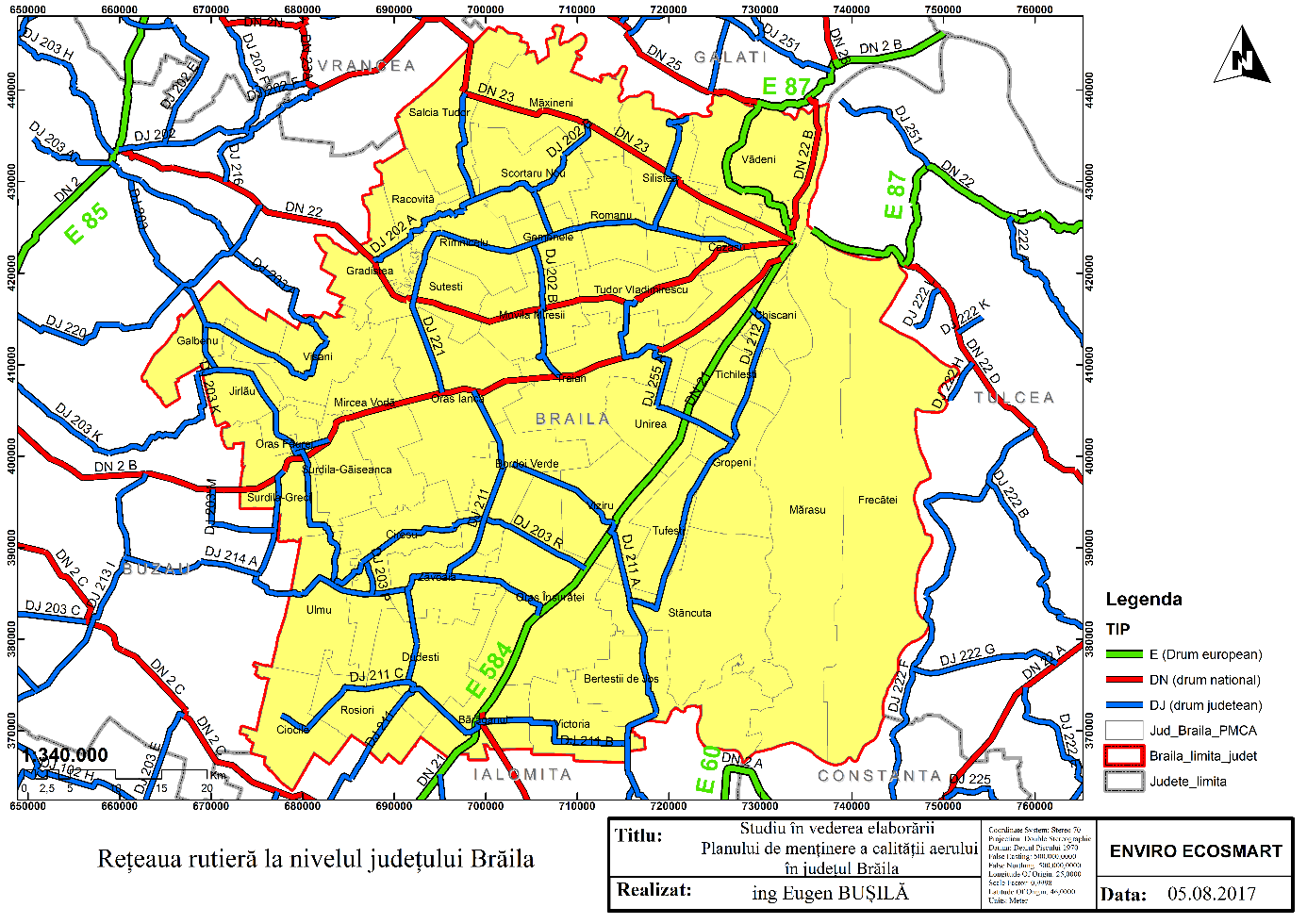 Orașele Ianca și Însurăței sunt orașe de tranzit.
Prin Ianca trece DN 2B (drum național).
DN 28 nu trece prin Făurei.
Prin Însurăței trece E 584 (drum european)
Ianca
Făurei
Însurăței
Emisii
Surse liniare de emisii – reprezentare pe hartă
Fluxuri de circulație vehicule totale/zi în județul Brăila
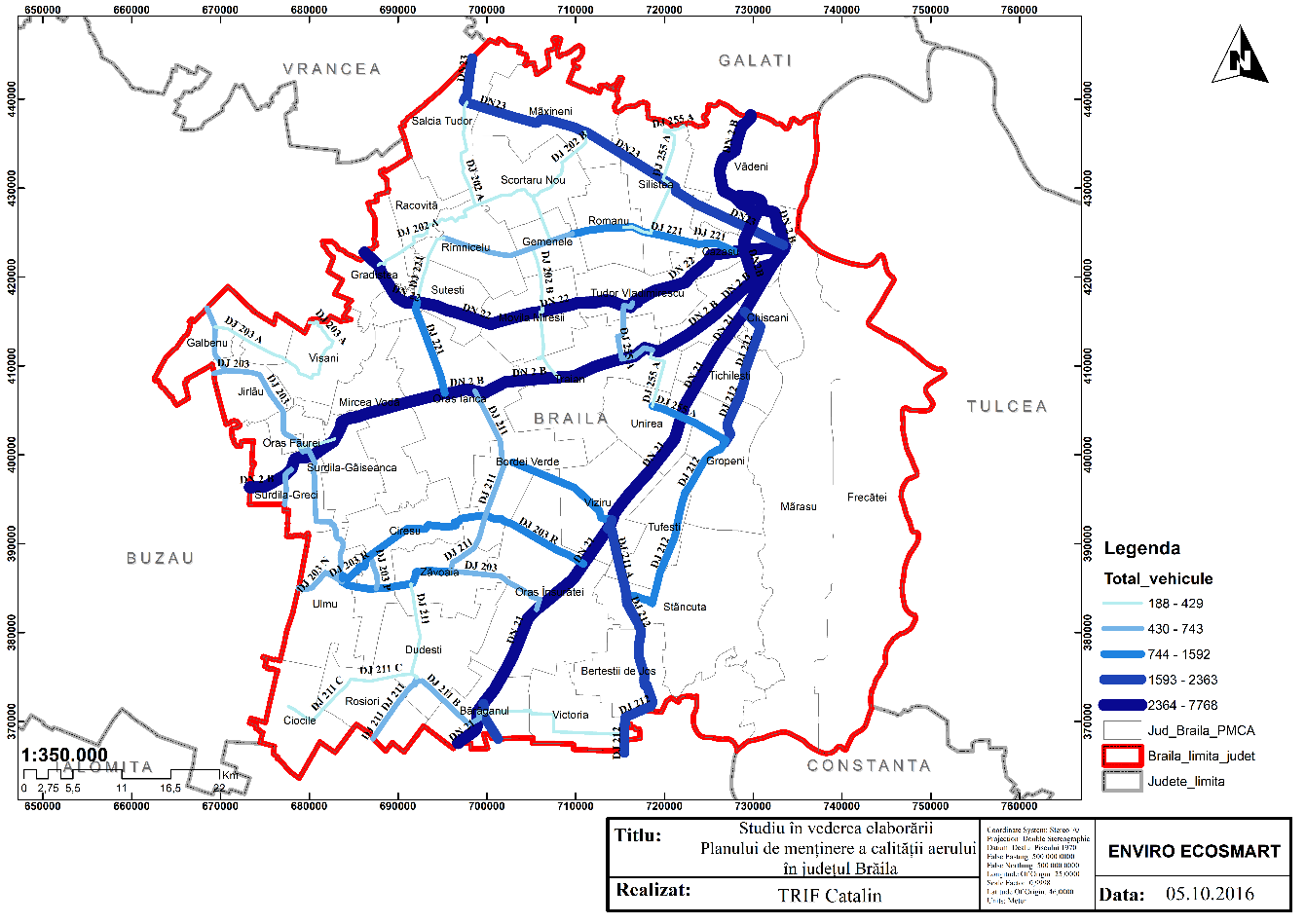 Toate cele trei orașe sunt străbătute de artere de trafic pe care fluxul de circulație este cuprins în intervalul 2364 – 7788 vehicule/zi.
Spre deosebire de Făurei, în Ianca și Însurăței există  și artere de trafic pe care fluxul de circulație este cuprins în intervalul 744 – 1592 vehicule/zi (DJ 221, DJ 203R).
Ianca
Făurei
Însurăței
Emisii
Surse liniare de emisii – reprezentare pe hartă
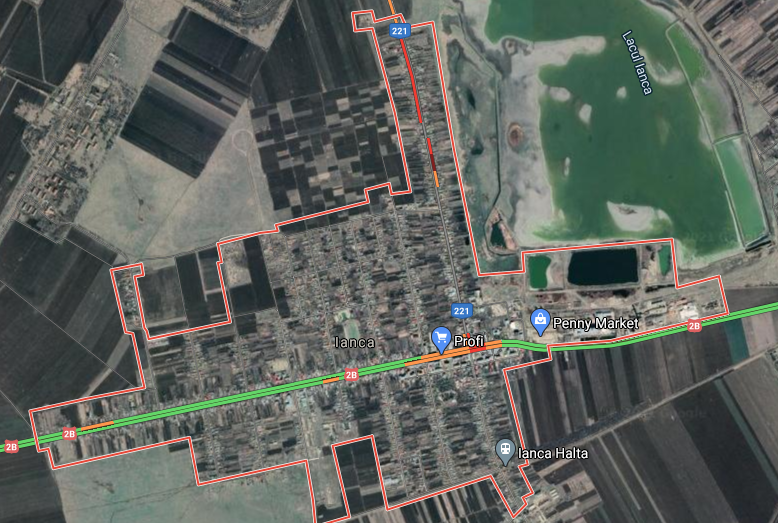 Oraș Ianca
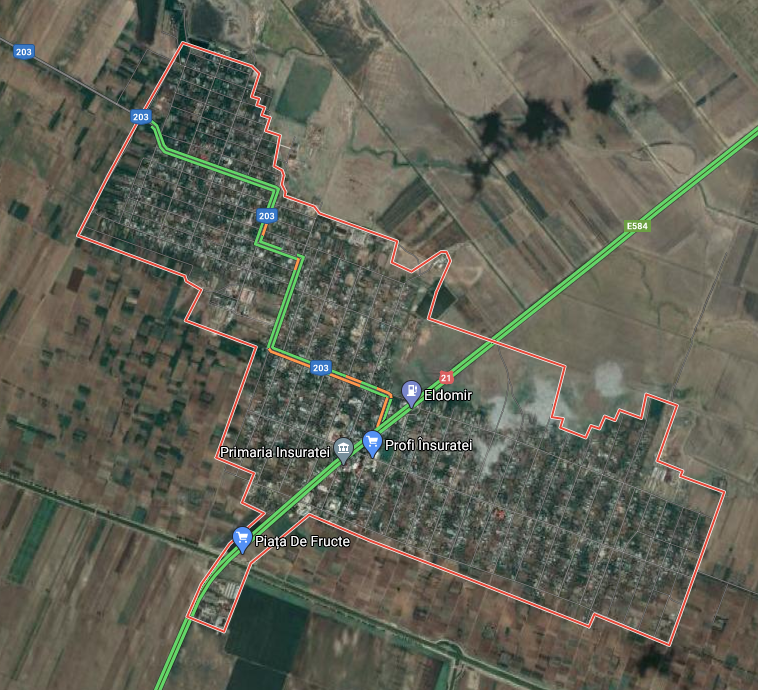 Oraș Însurăței
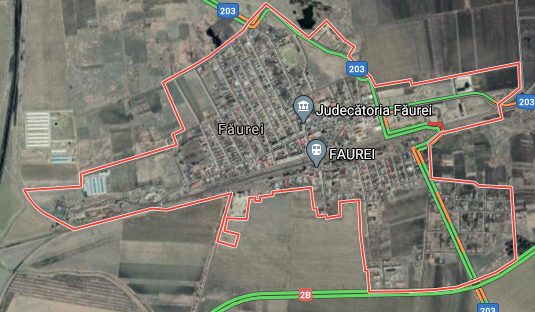 Oraș Făurei
Emisii
Surse de suprafață – informații specifice
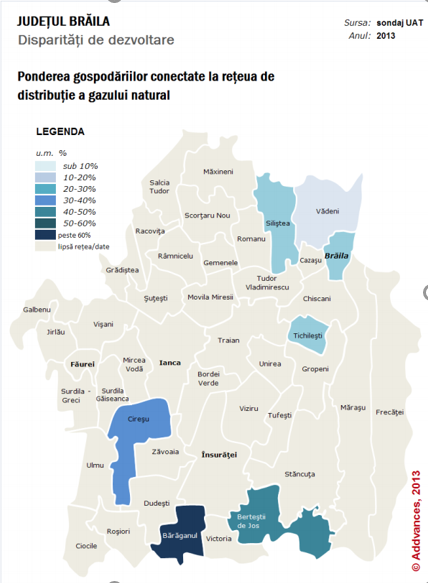 Estimare emisii PM10 (t) sector rezidențial (1A4bi) încălzire/hrană
Estimare emisii NOx (t) sector rezidențial (1A4bi) încălzire/hrană
Sursa imagine și text: Strategia de dezvoltare durabila a judetului Braila 2014-2020 CONSILIUL JUDETEAN BRAILA (cjbraila.ro)
Posibilitatea de respectare a criteriilor de amplasare la macroscară a punctelor de prelevare referitor la reprezentativitate:
Reprezentativitatea pentru un segment de stradă cu o lungime mai mare sau egală cu 100 m
Reprezentativitatea pentru amplasamente similare care nu se află în imediata vecinătate
2. Niveluri evaluate în zona de evaluare a calității aerului BRĂILA 
2.1 Măsurare - Rezultate RNMCA
BR - 3 Determinări gravimetrice PM10
Notă: În perioada 2018 – 2020 nu au fost îndeplinit criteriul de calitate a datelor referitor la captură.
3 MODELARE – Dispersia emisiilor și Repartizarea surselor (Plan de menținere a calității aerului, județul BRĂILA)
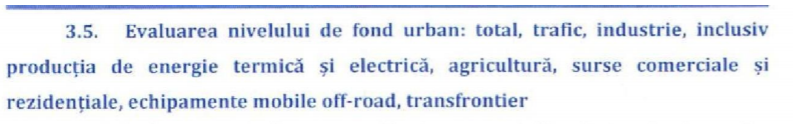 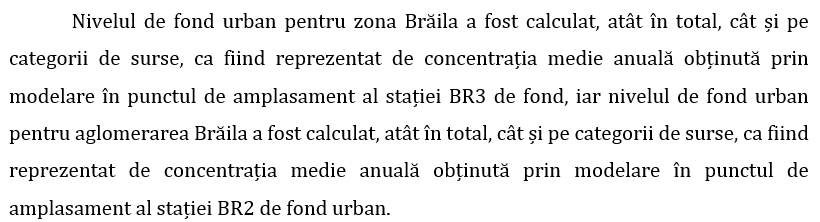 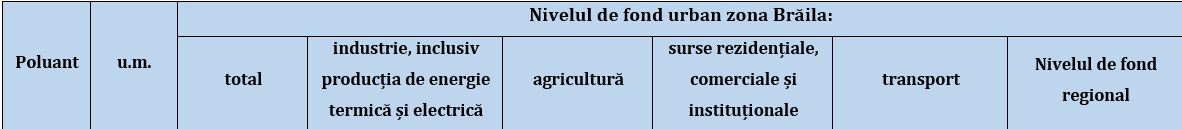 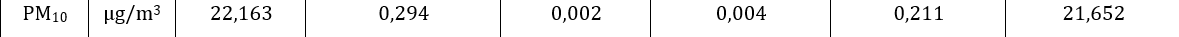 3 MODELARE – Dispersia emisiilor (Plan de menținere a calității aerului, județul BRĂILA)
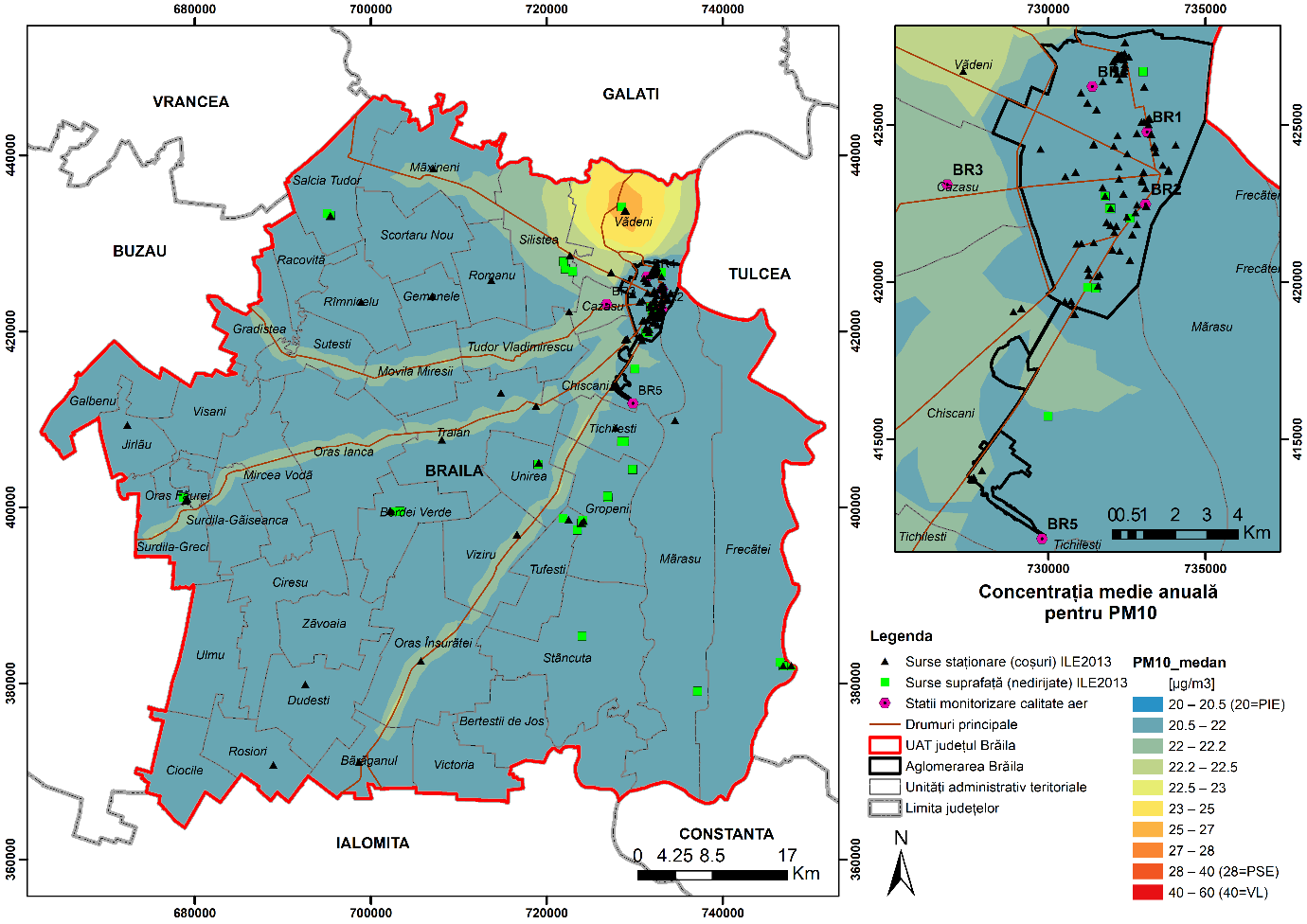 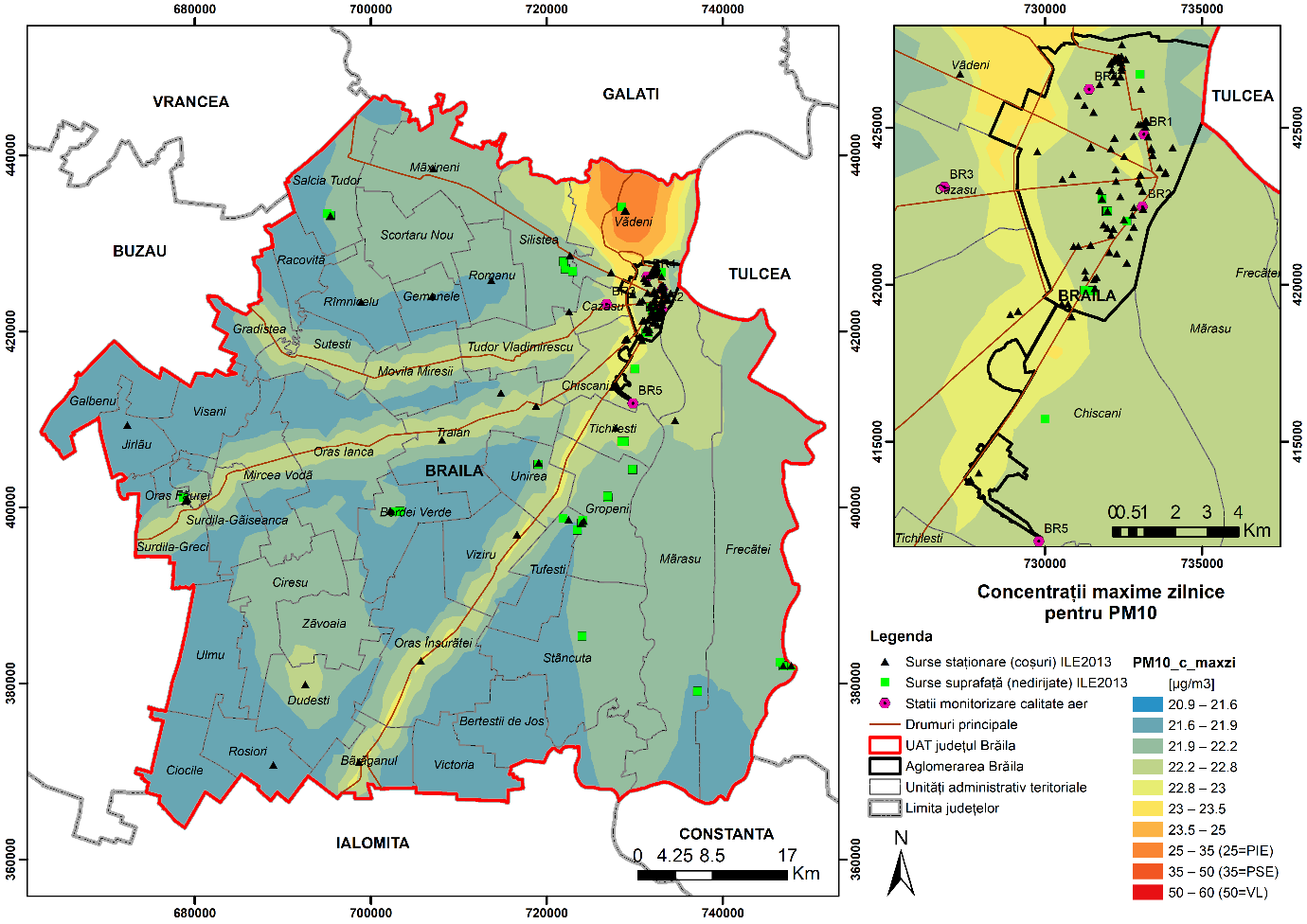 4. Receptori sensibili la poluare (în vecinătatea căilor de trafic) – identificați pe hartă. Oraș Ianca
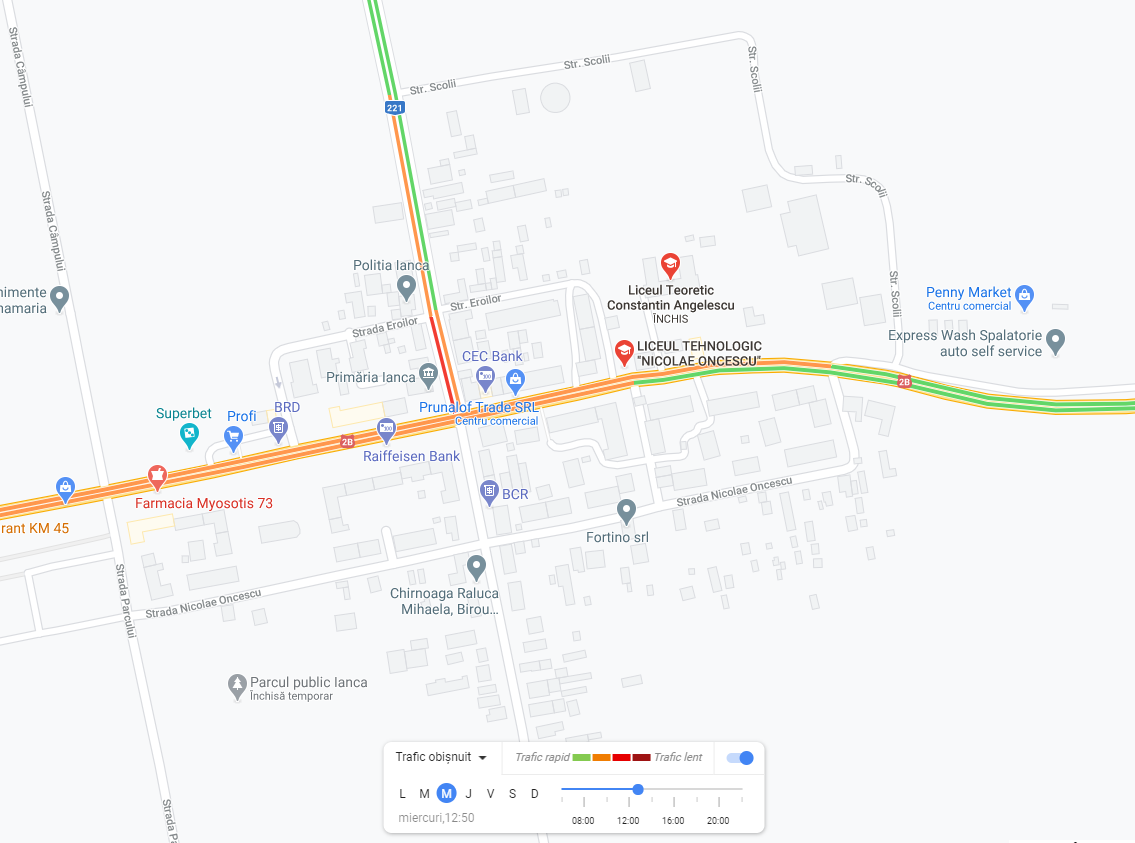 Duminică
Miercuri
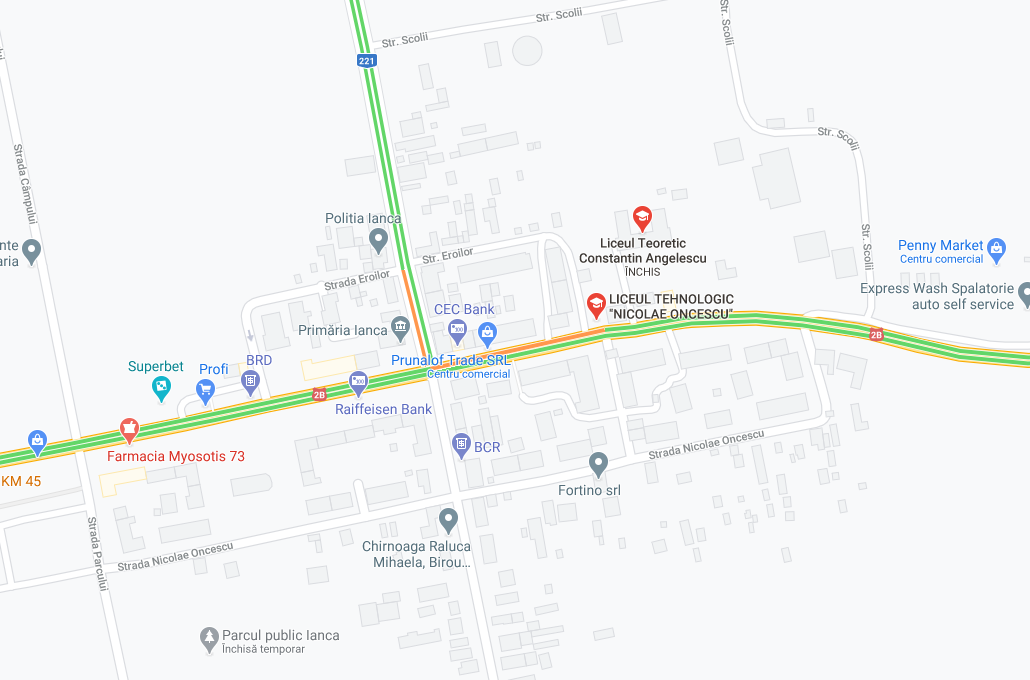 Calea Brăilei nr. 13
LICEUL TEHNOLOGIC "NICOLAE ONCESCU"
4. Receptori sensibili la poluare (nu sunt în vecinătatea căilor de trafic) – identificați pe hartă. Oraș Însurăței
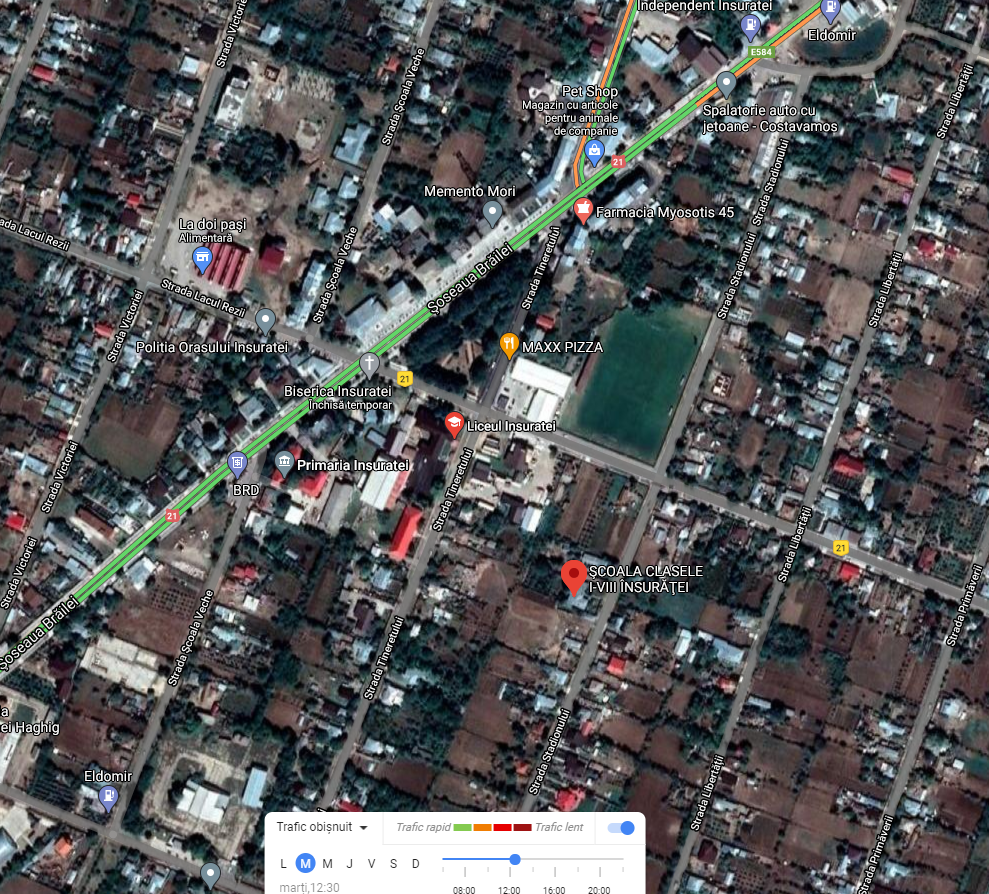 Duminică
Miercuri
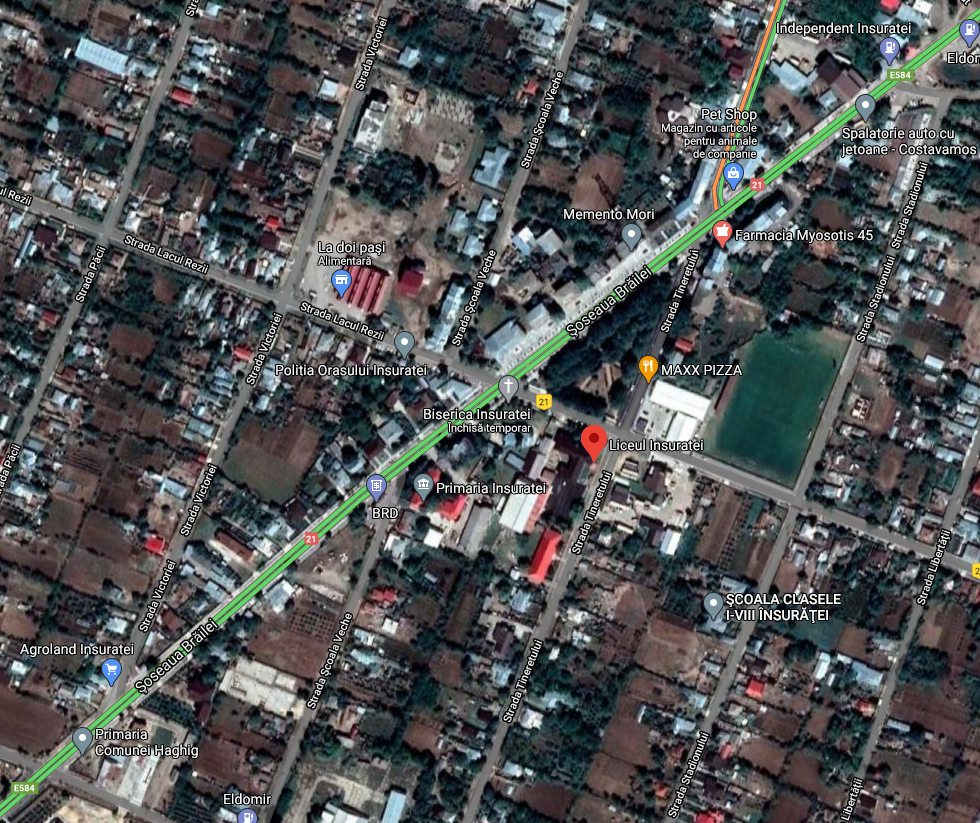 Strada Tineretului nr. 17 – 19: Liceu
Strada Lacu Rezii nr. 92: Școala clasele I-VIII
Despre caracteristicile de tranzit ale orașului Ianca
Măsuri/proiecte pentru orașul Ianca
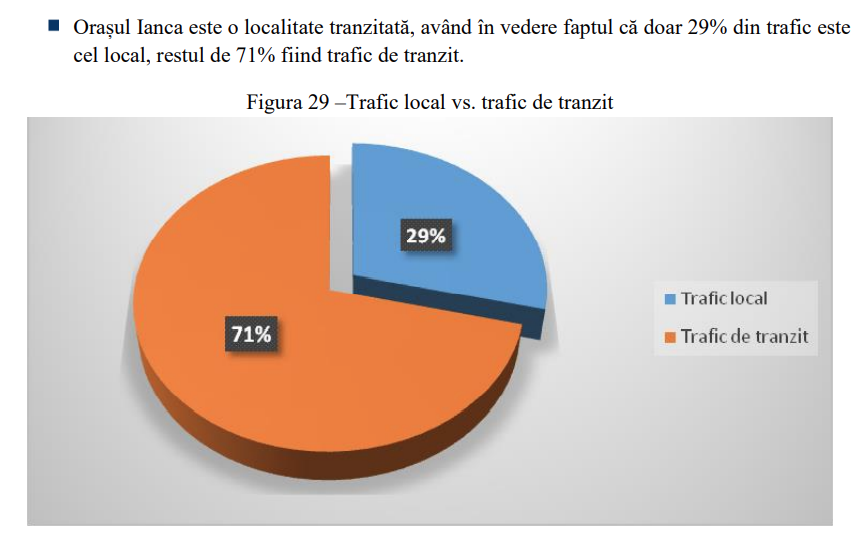 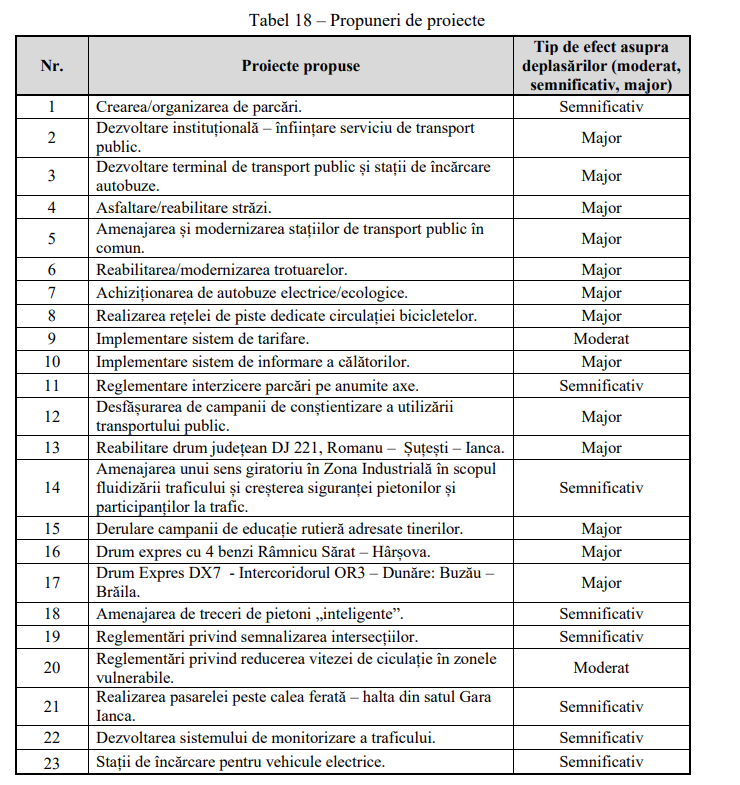 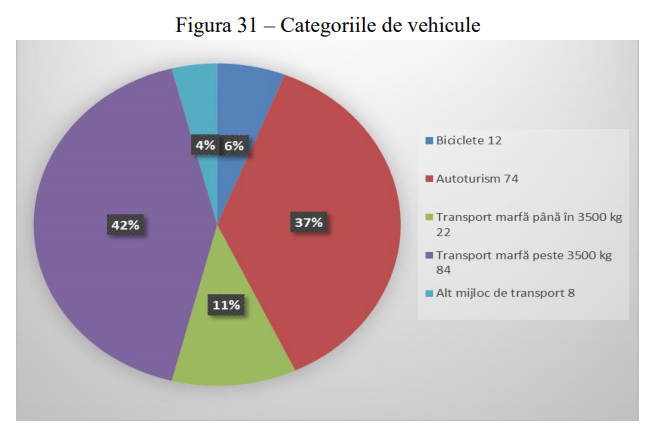 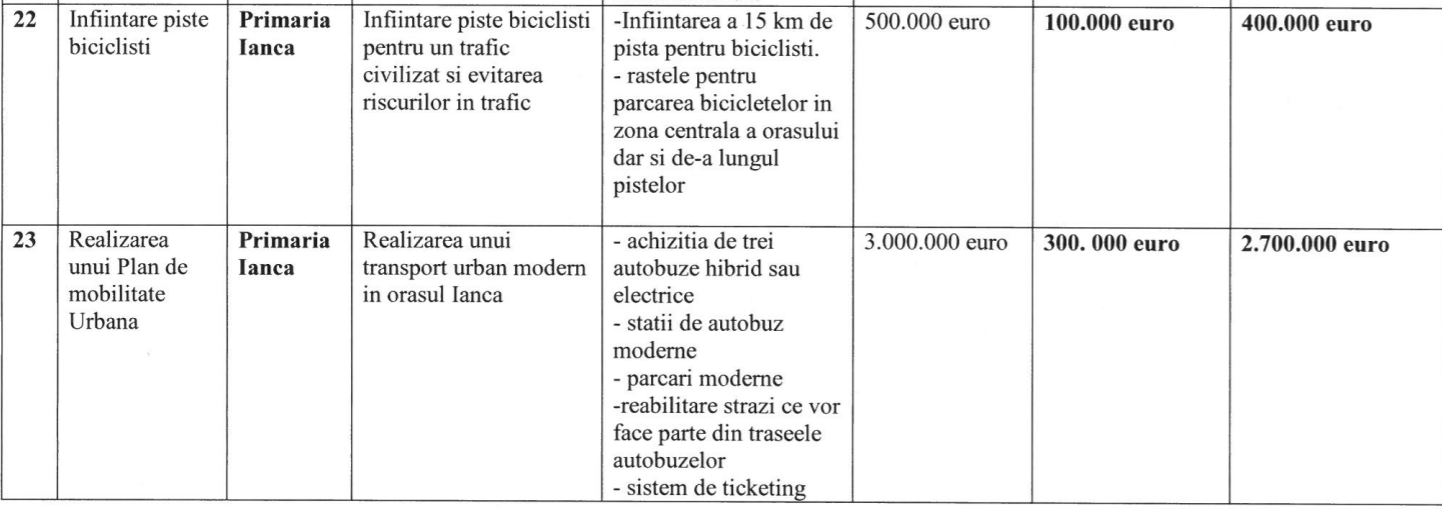 Propunere amplasare stație traficZona BRĂILA
Două propuneri de amplasare sunt în Oraș Ianca (propunerea 1, propunerea 2).
Două propuneri de amplasare sunt în Oraș Însurăței (propunerea 3 și rezerva).

Având în vedere această structură a propunerilor, indicat este să se înceapă campania la Ianca pentru primele două propuneri pentru a ști ulterior dacă în Insurăței se va apela la rezervă.
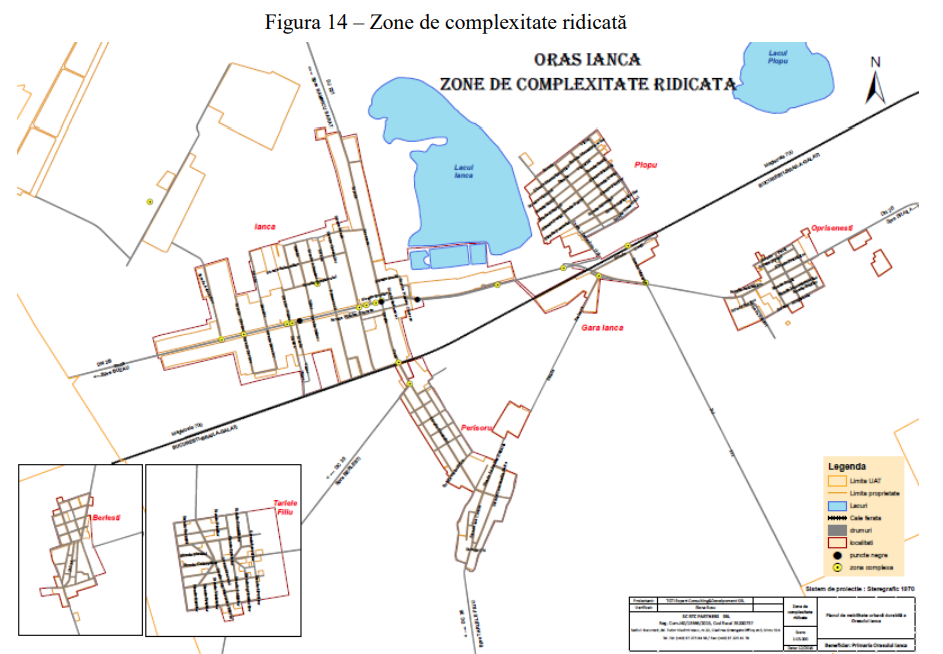 Propuneri de amplasare în Oraș Ianca ținând cont de informațiile din PMUD oraș IANCA
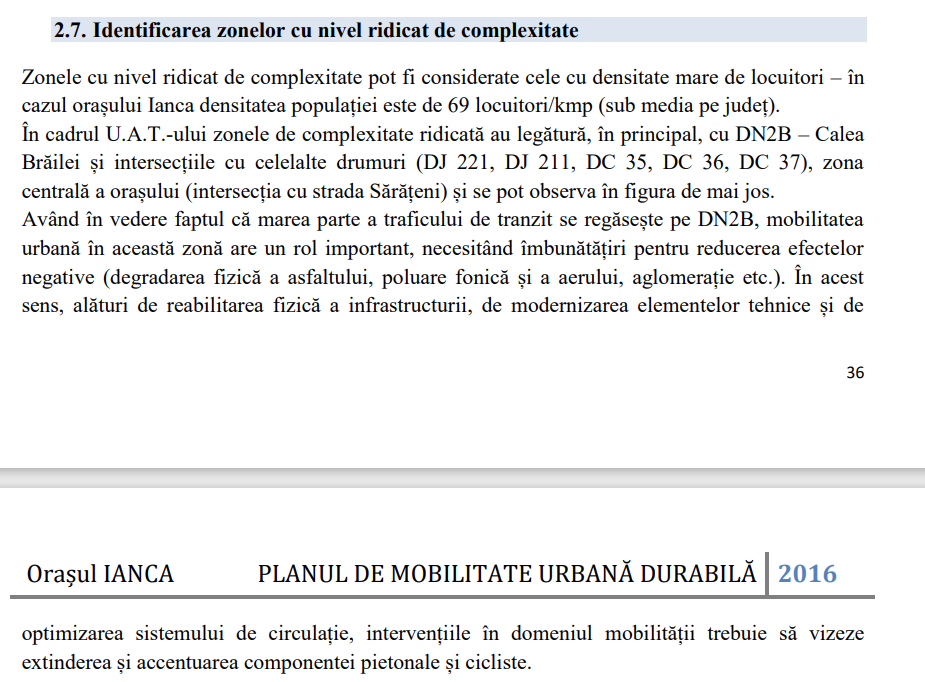 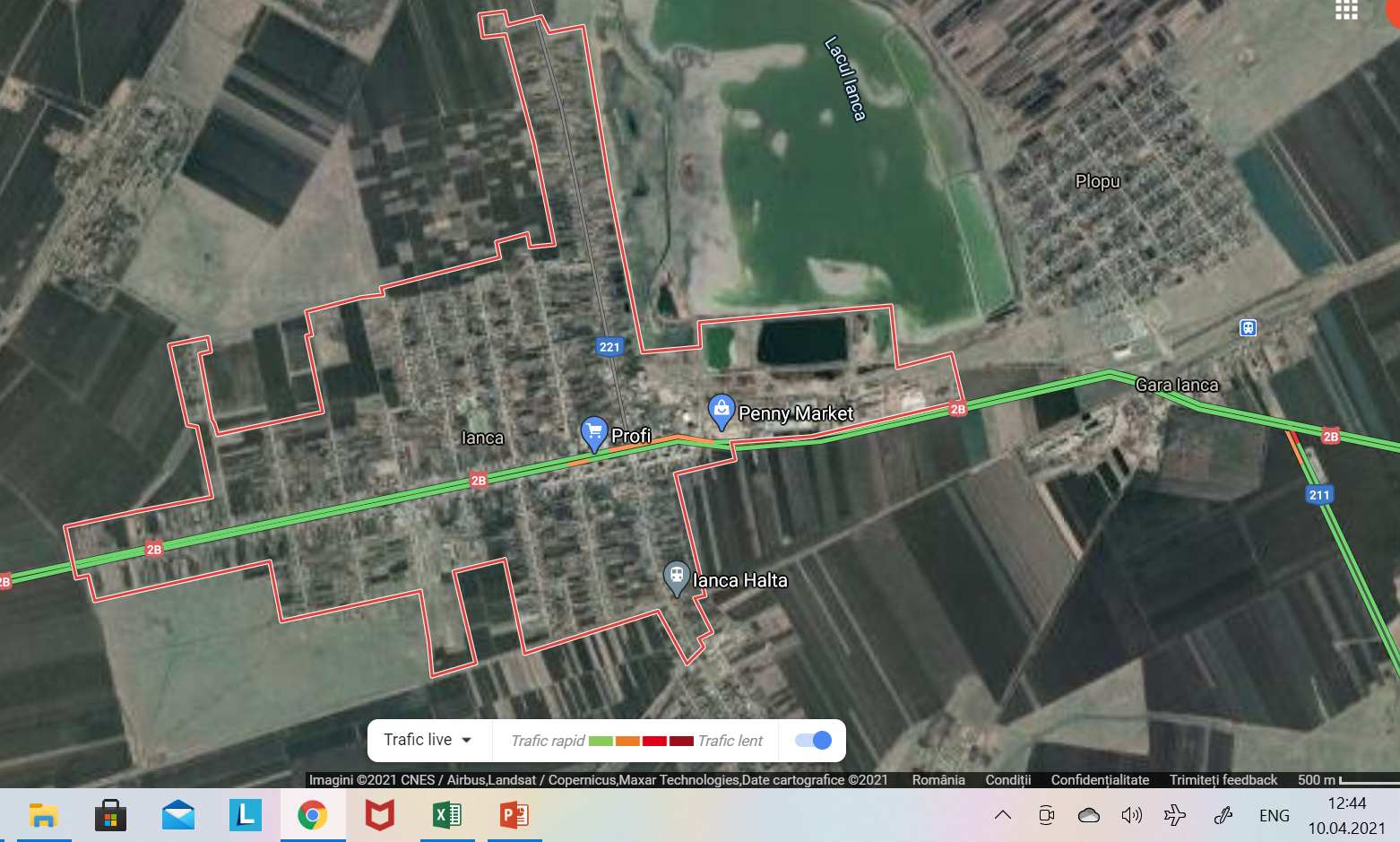 Oraș Ianca
Propunerea 1 și Propunerea 2
Propunerea 1
45.135196, 27.481331
45.135461, 27.485365
R – circa 400 m
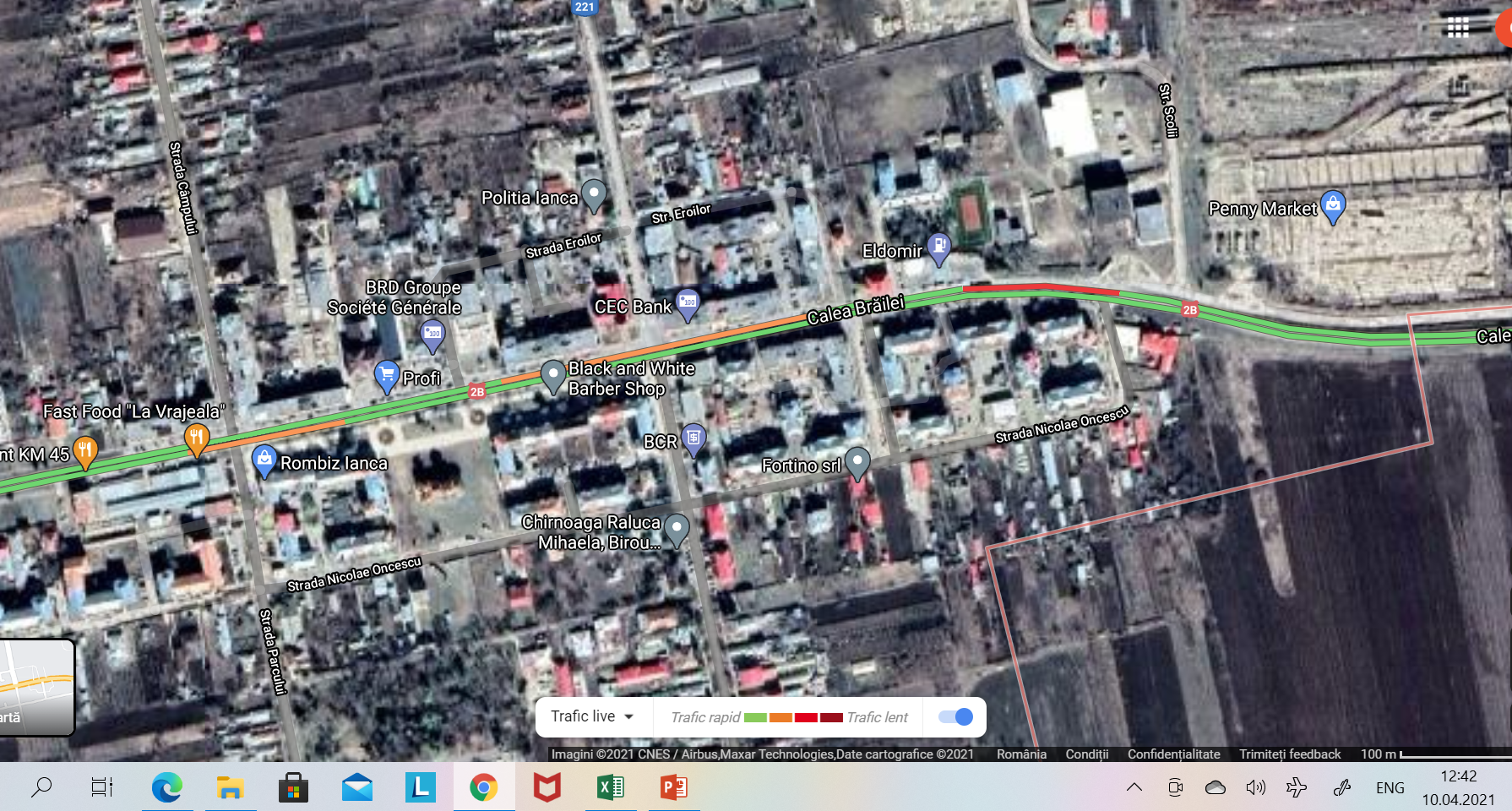 Calea Brăilei, 
În zona intersecției dintre Calea Brăilei și DN 221/Strada Sărățeni, către est, până aproape în dreptul intersecției cu strada Școlii
Propunerea 1
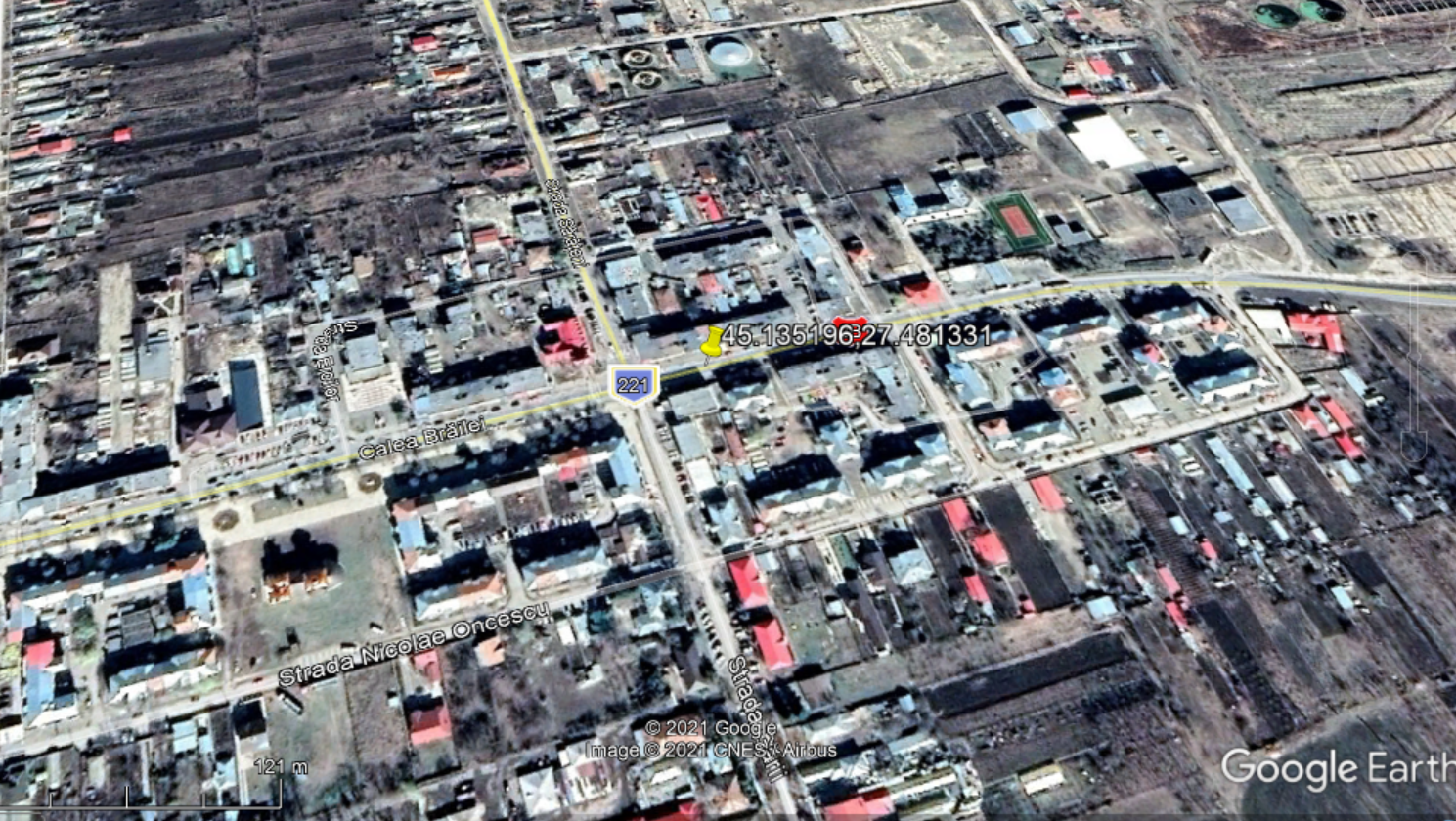 Calea Brăilei, În zona intersecției dintre Calea Brăilei și DN 221/Strada Sărățeni, către est, până aproape în dreptul intersecției cu strada Școlii
Propunerea 1
Calea Brăilei nr. 23
R = circa 318 m
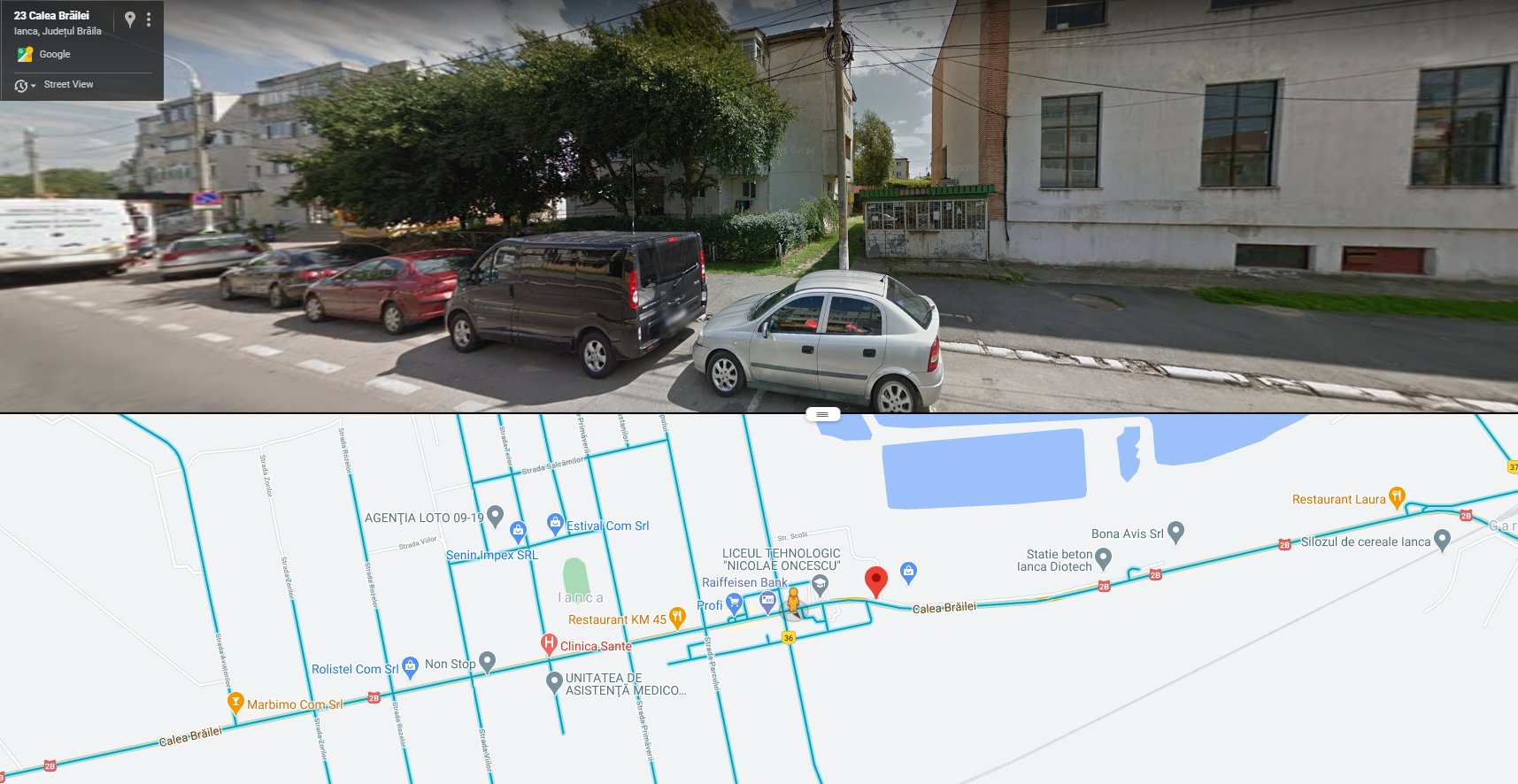 cel mult 10 m de bordura trotuarului
Propunerea 1
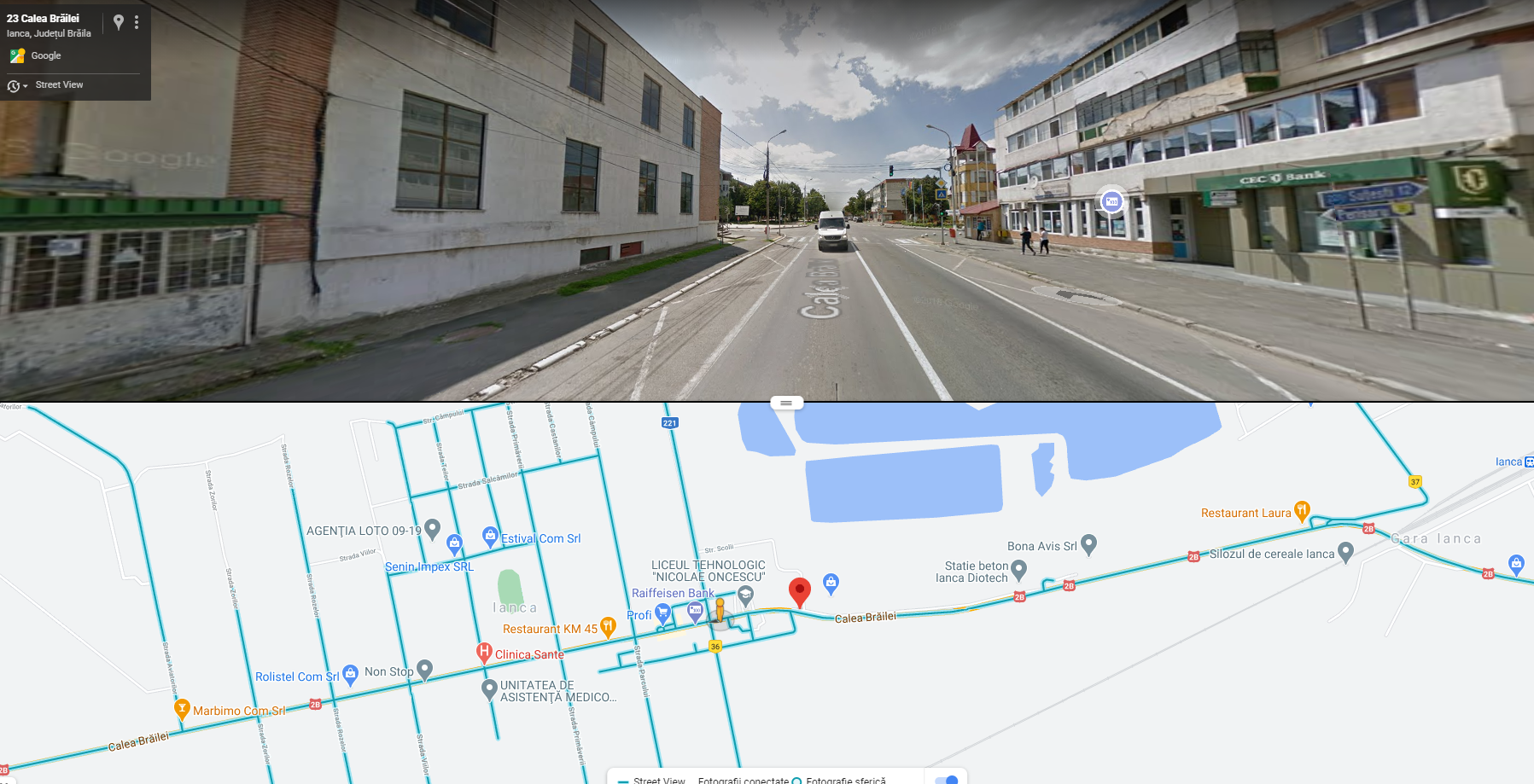 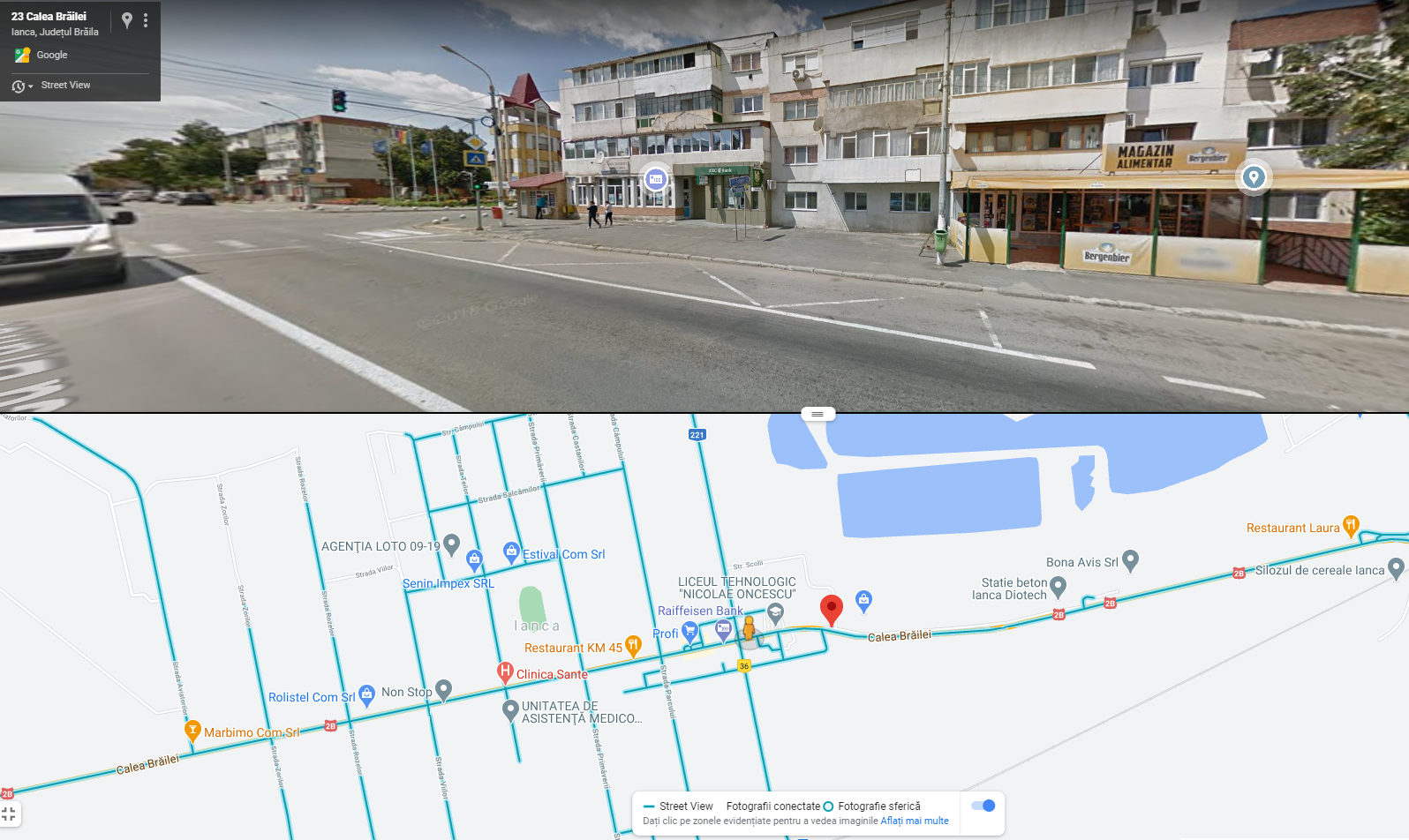 Nord Nord Est
Vest
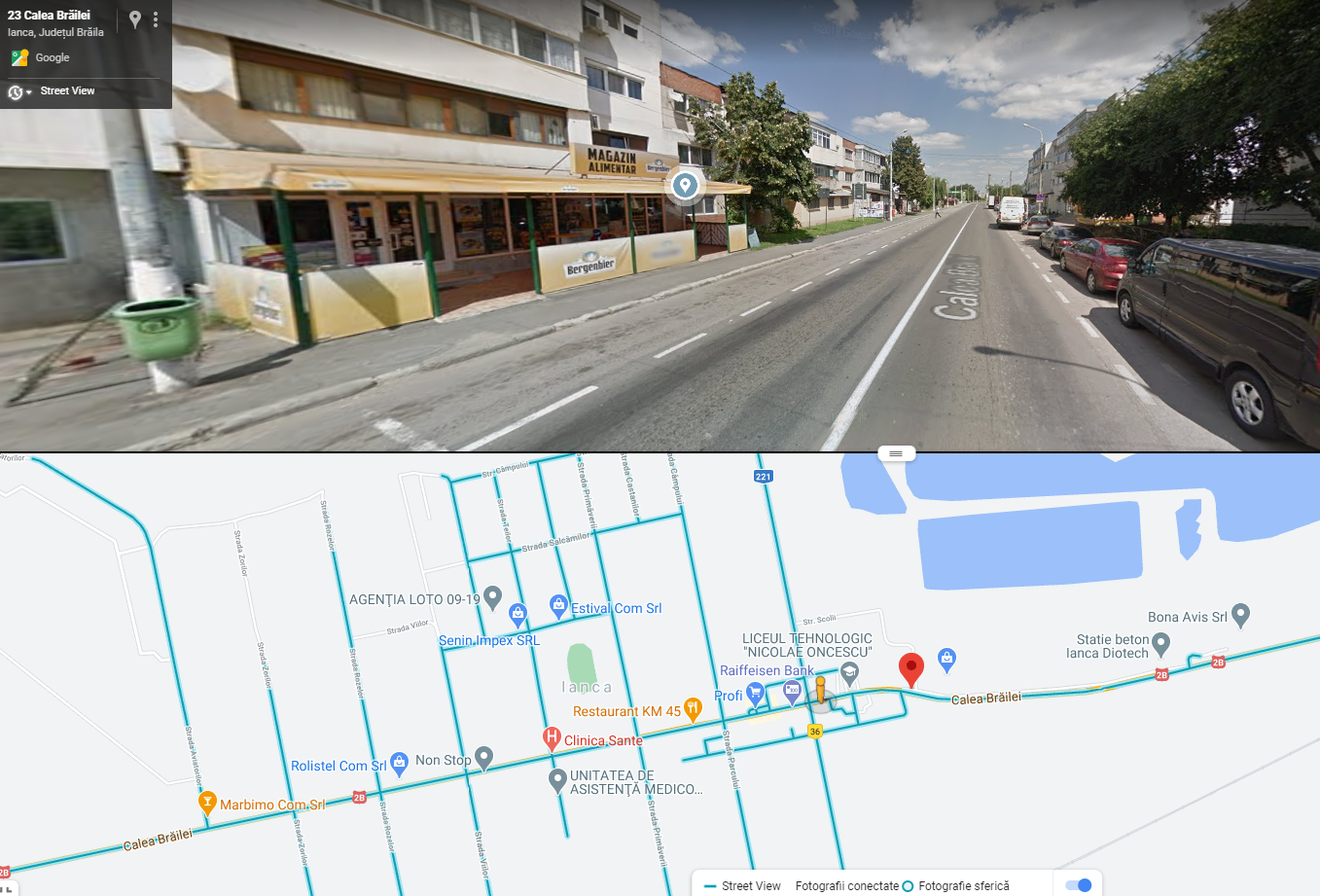 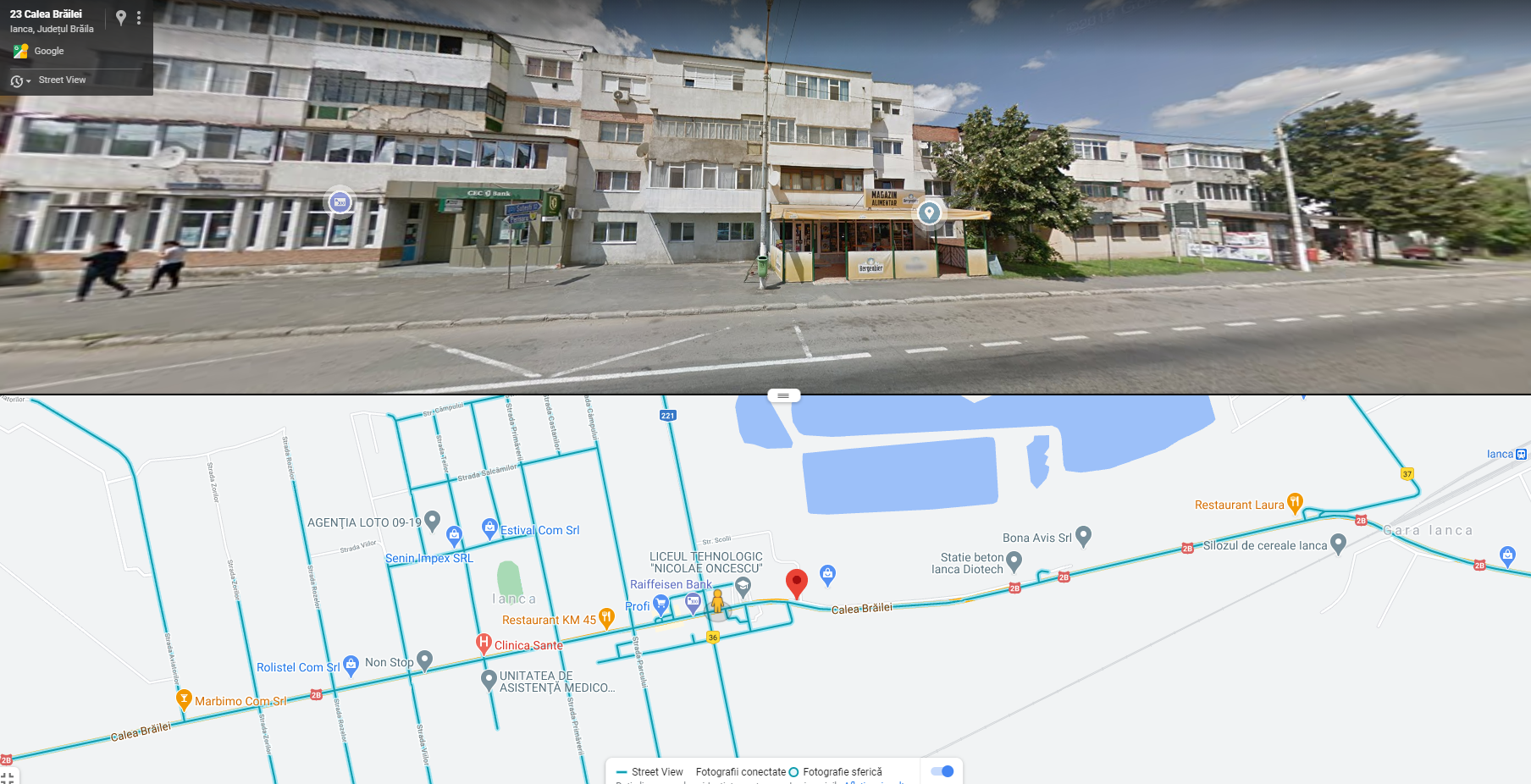 Est
Sud
Coordonate orientative 45.135196, 27.481331
Propunerea 2
R = circa 900 m
45.131230, 27.454297
45.132918, 27.465712
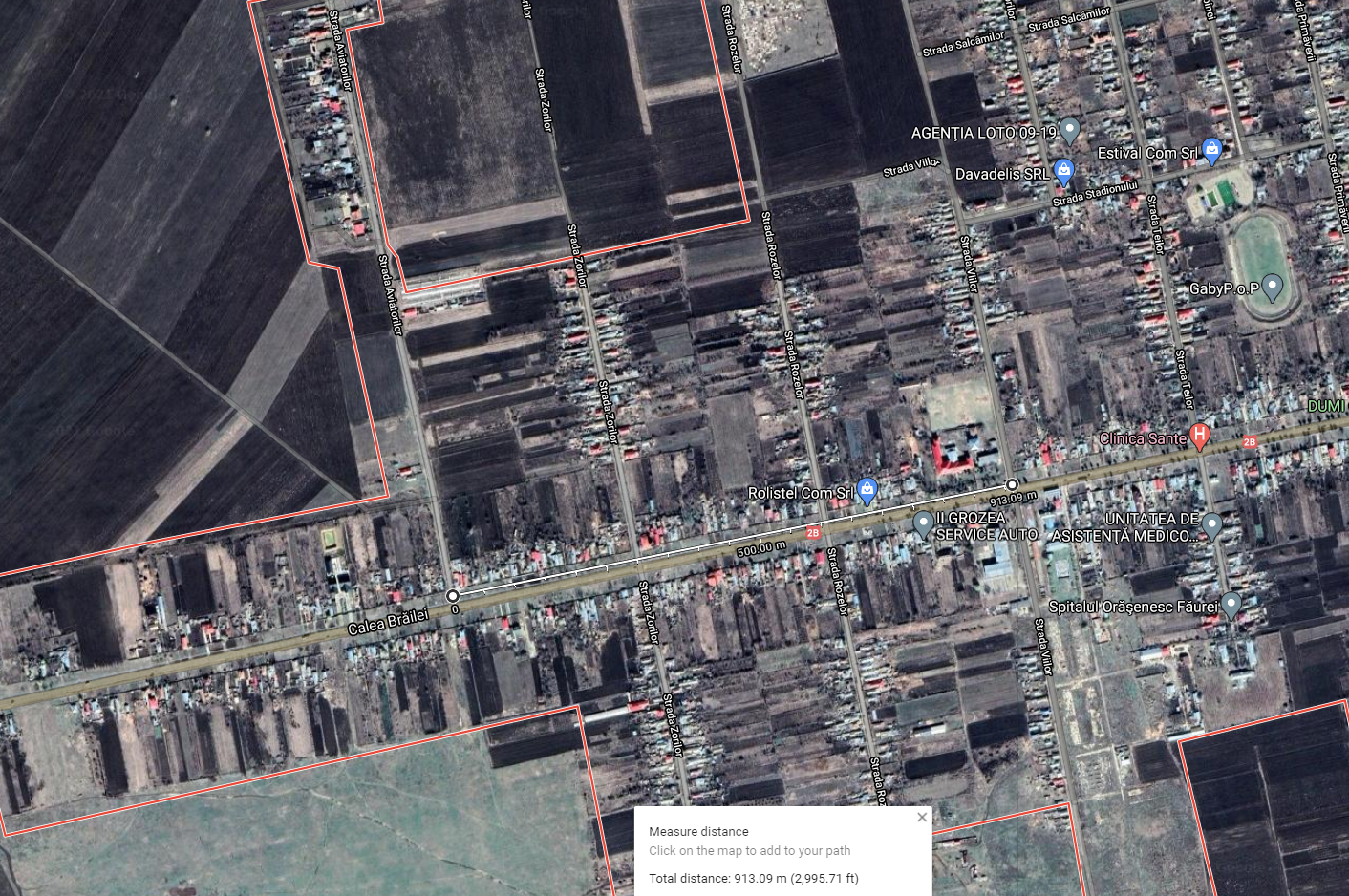 Calea Brăilei, 
În zona/tronsonul dintre intersecția cu strada Aviatorilor și intersecța cu strada Viilor
Propunerea 2
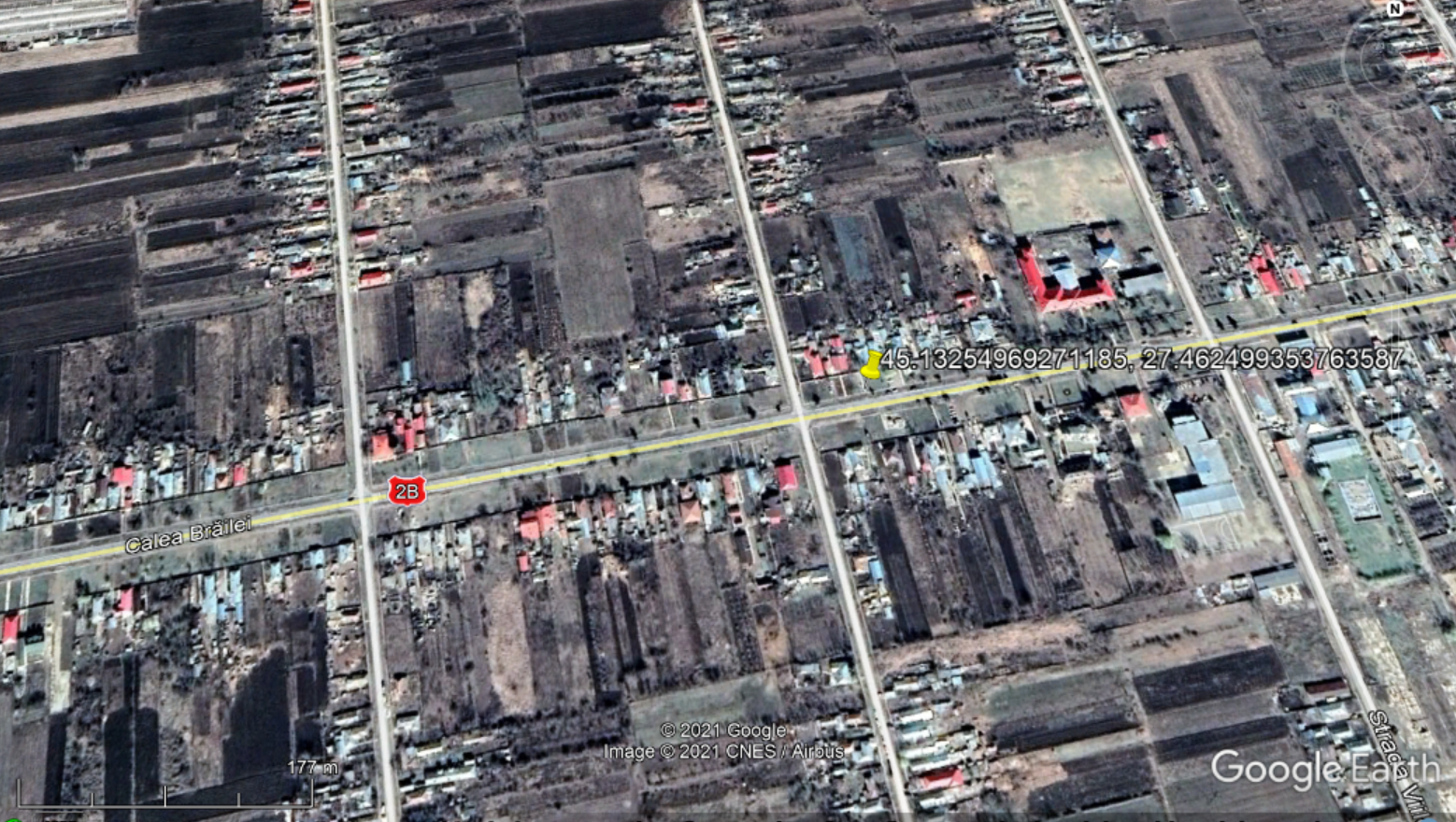 Calea Brăilei, În zona/tronsonul dintre intersecția cu strada Aviatorilor și intersecța cu strada Viilor
Propunerea 2
Calea Brăilei nr. 179
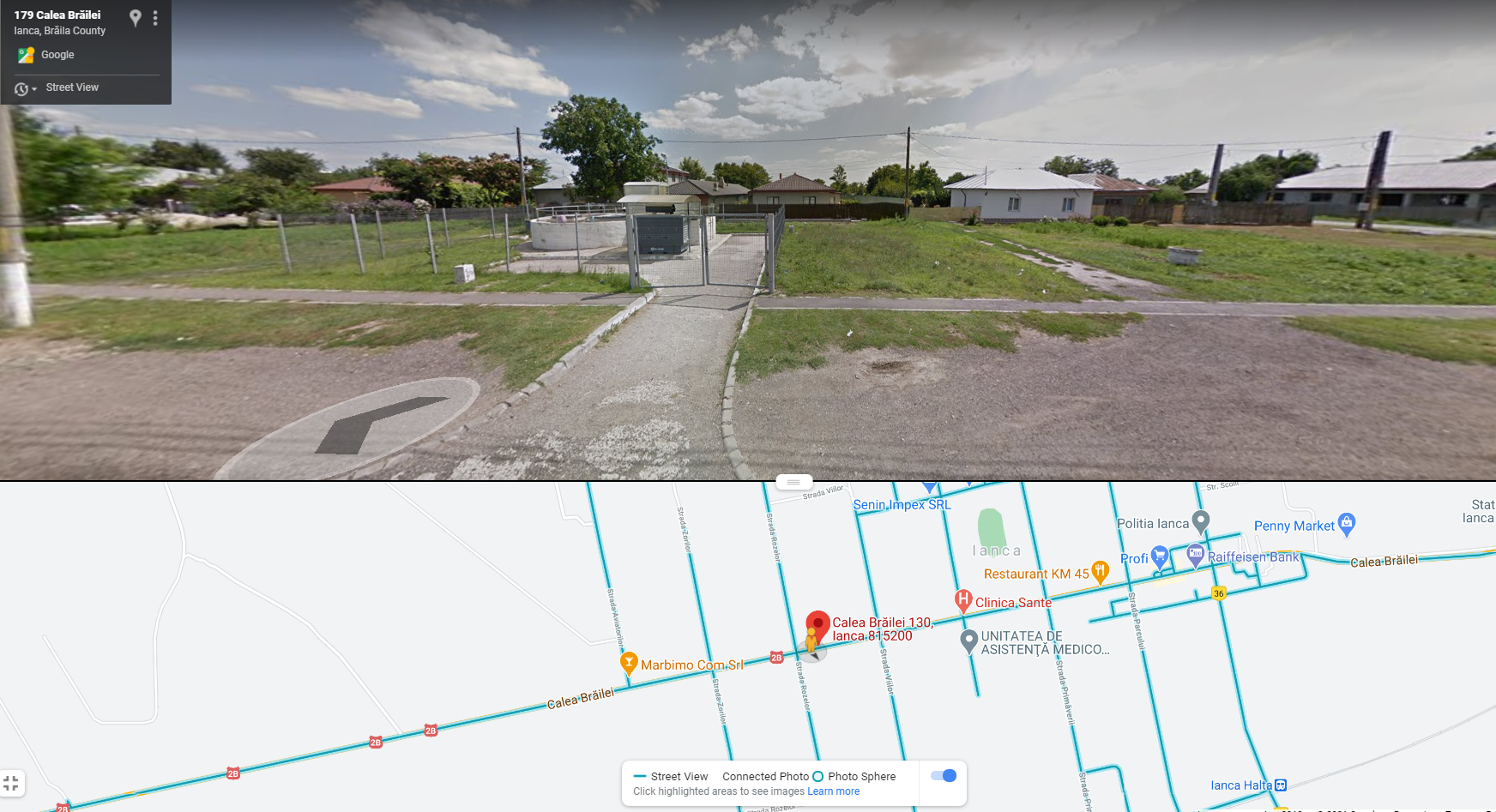 cel mult 10 m de bordura trotuarului
Propunerea 2
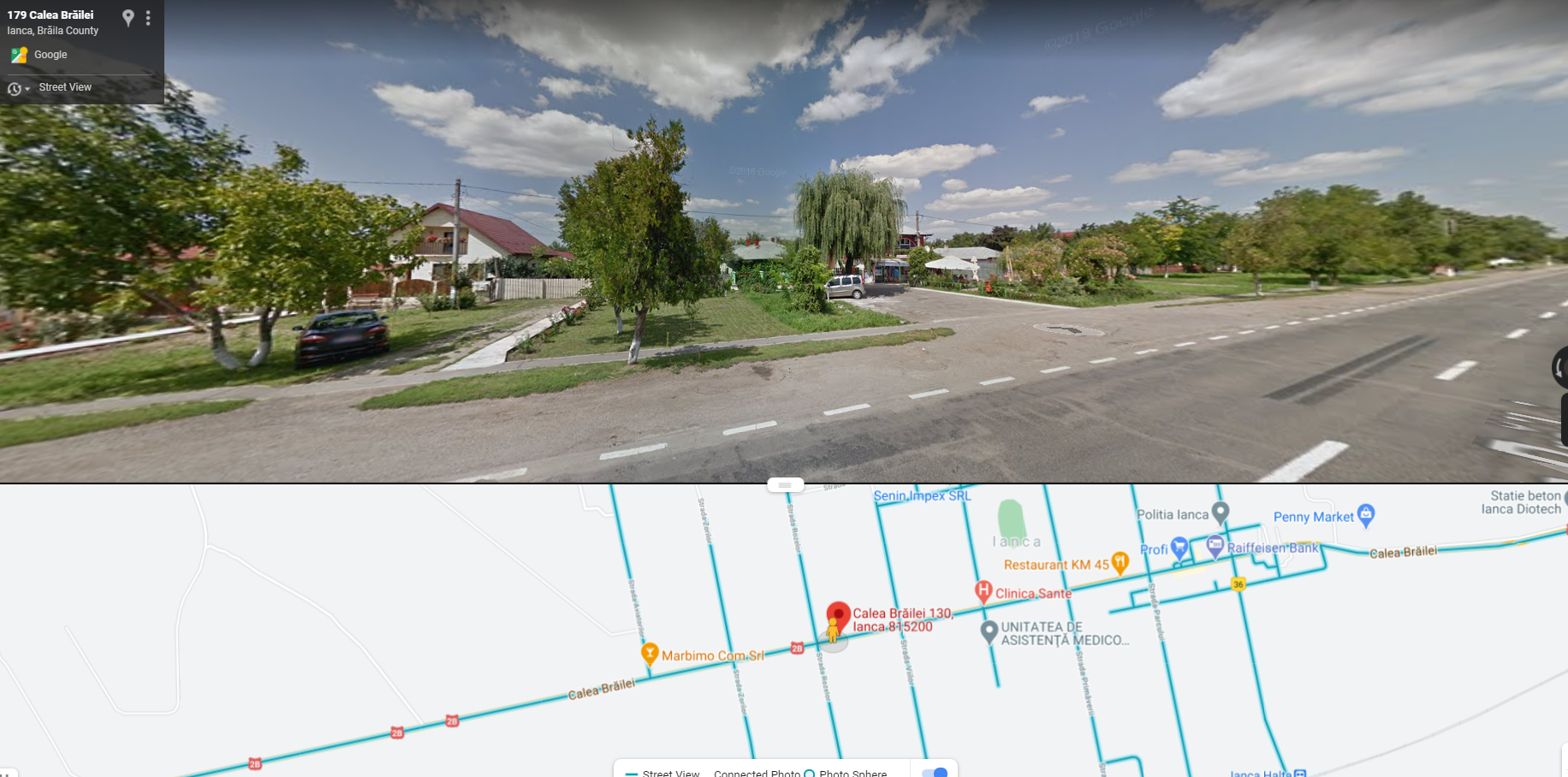 Nord
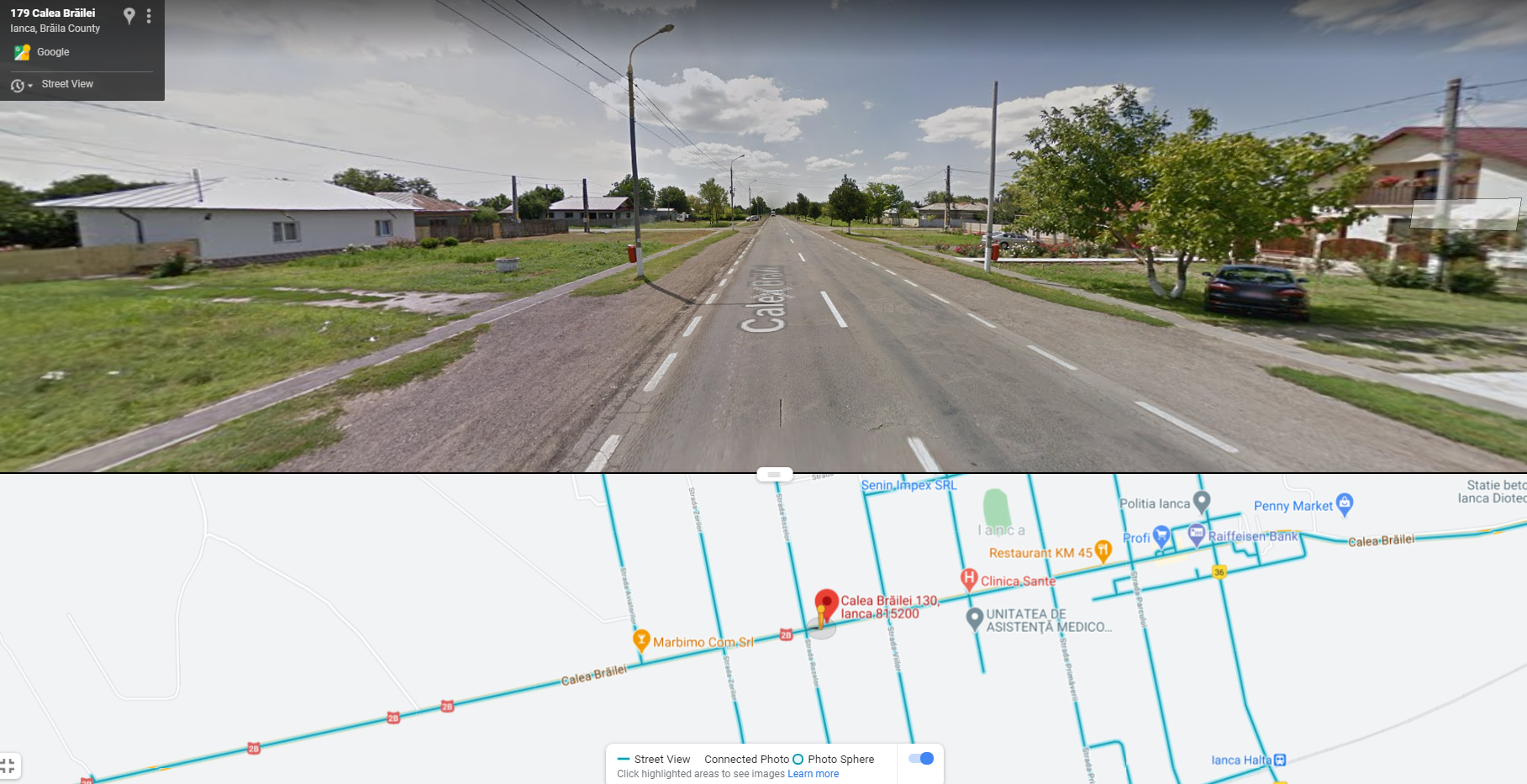 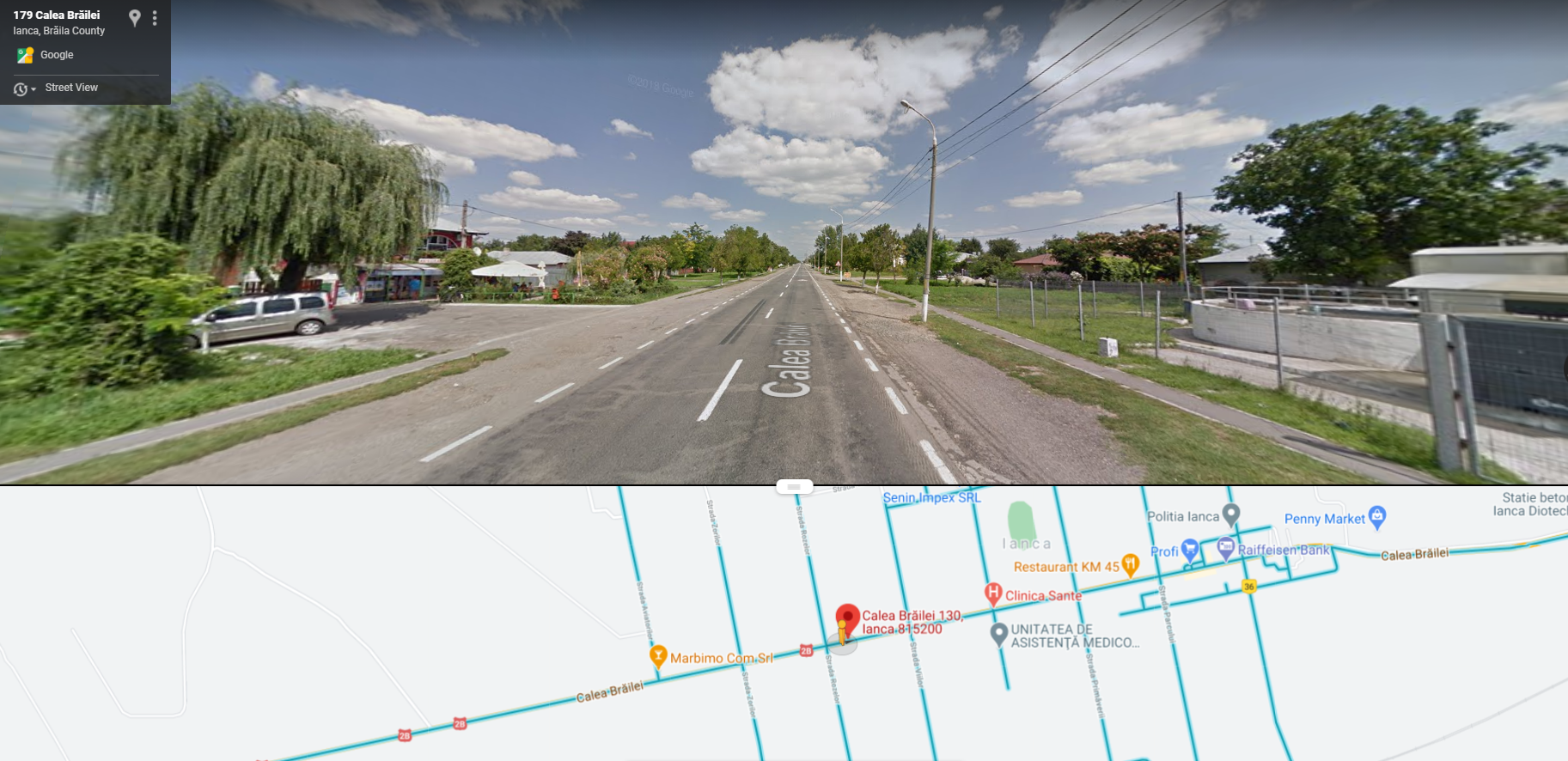 Est
Vest
Propuneri de amplasare în Oraș Insurăței
Propunerea 3 și
Rezerva
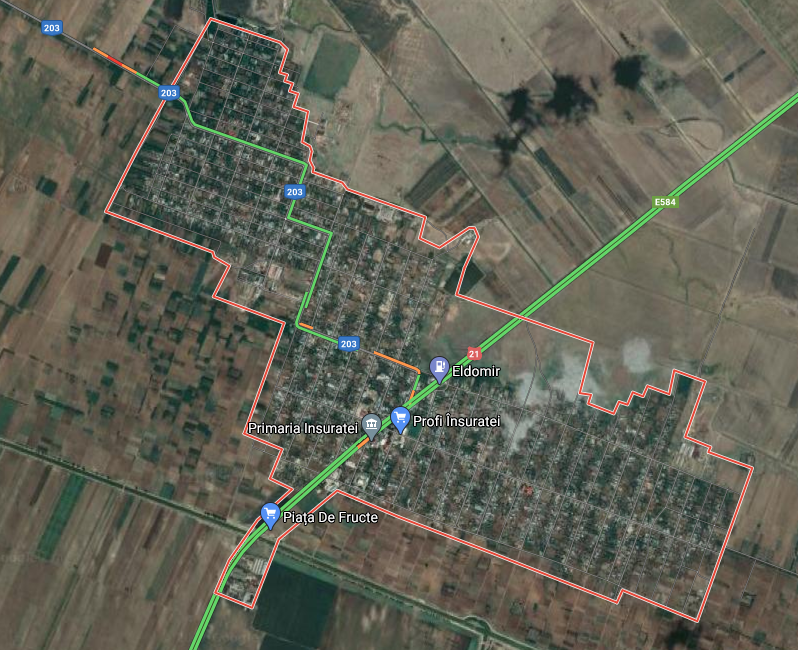 Șoseaua Brăilei/E584
Strada Tineretului
Intersecția cu strada Tineretului
R = circa 240 m
Intersecția cu strada Lacul Rezii
Propunerea 3
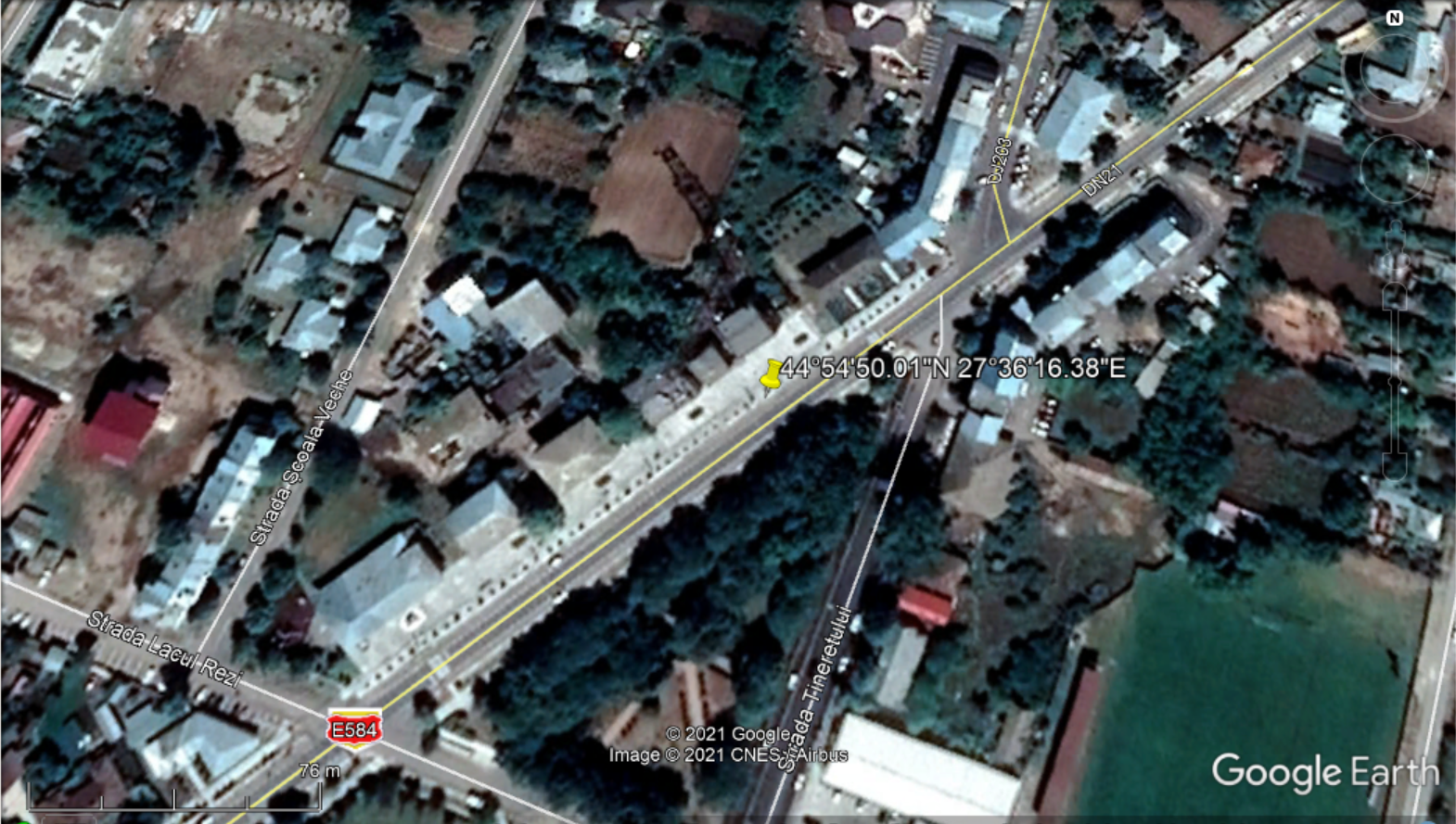 Șoseaua Brăilei/E584
Intersecția cu strada Lacul Rezii
Propunerea 3
Șoseaua Brăilei 29/ E84
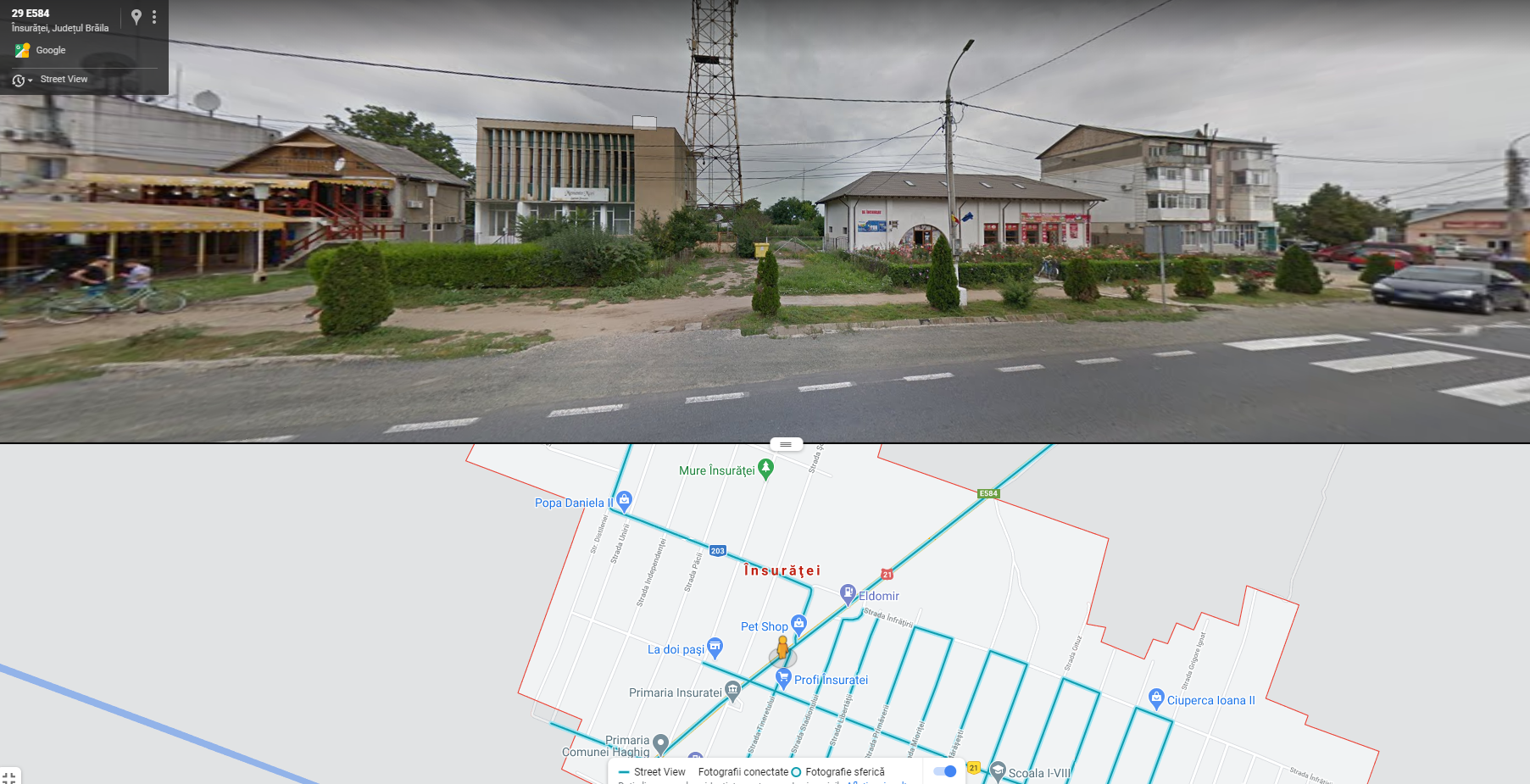 cel mult 10 m de bordura trotuarului
Propunerea 3
Nord Est
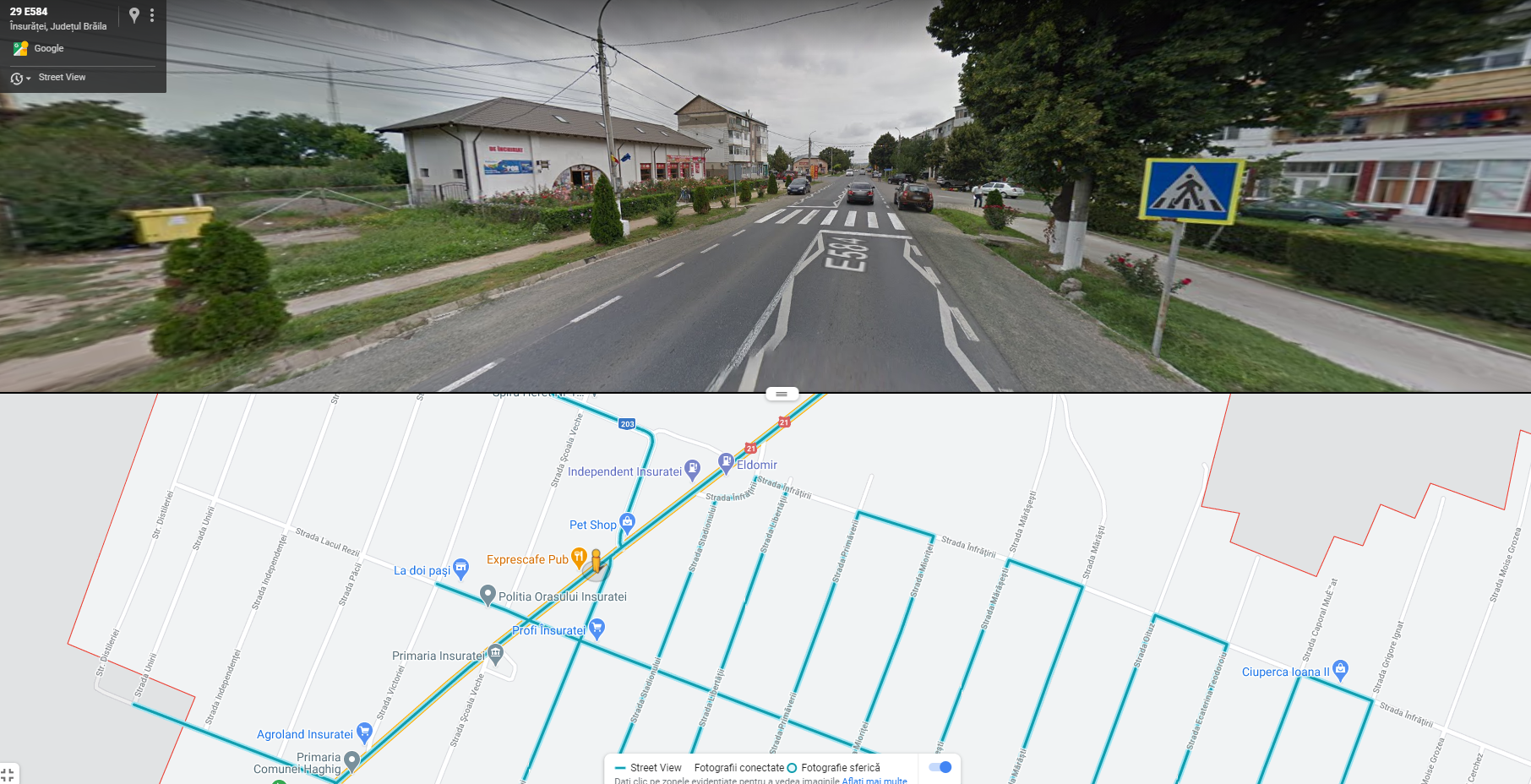 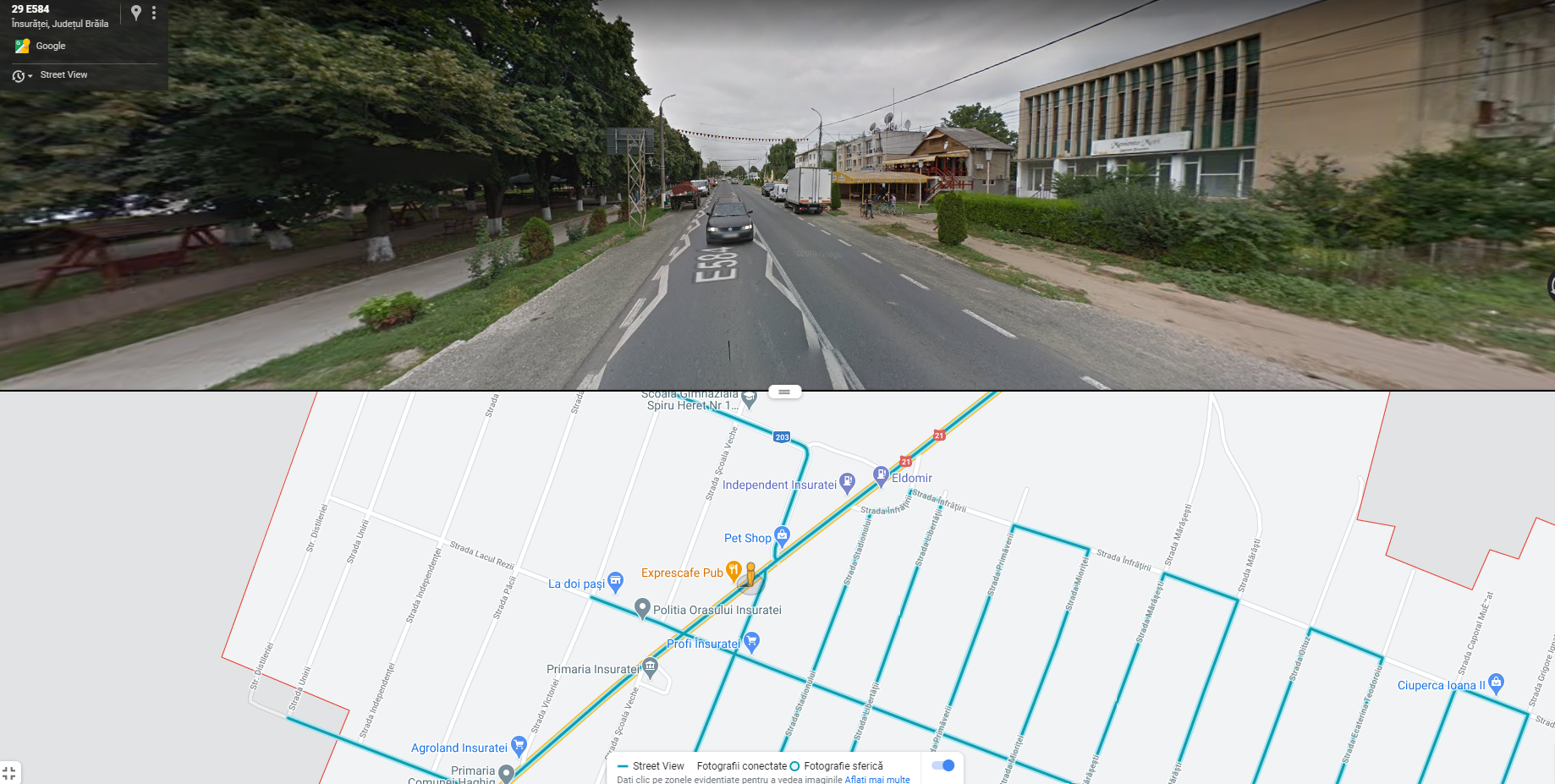 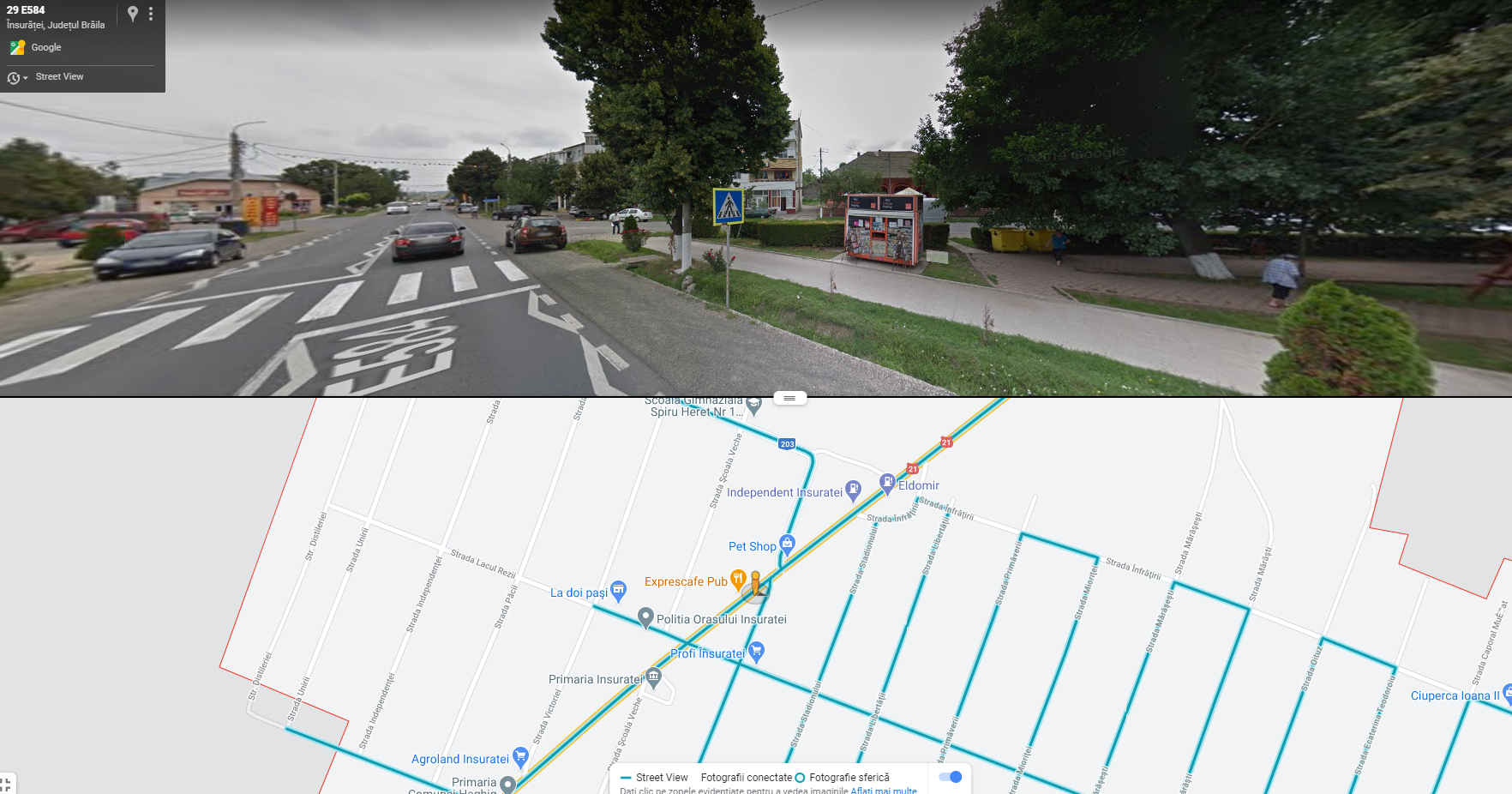 Sud Est
Sud Vest
Propunerea rezervă
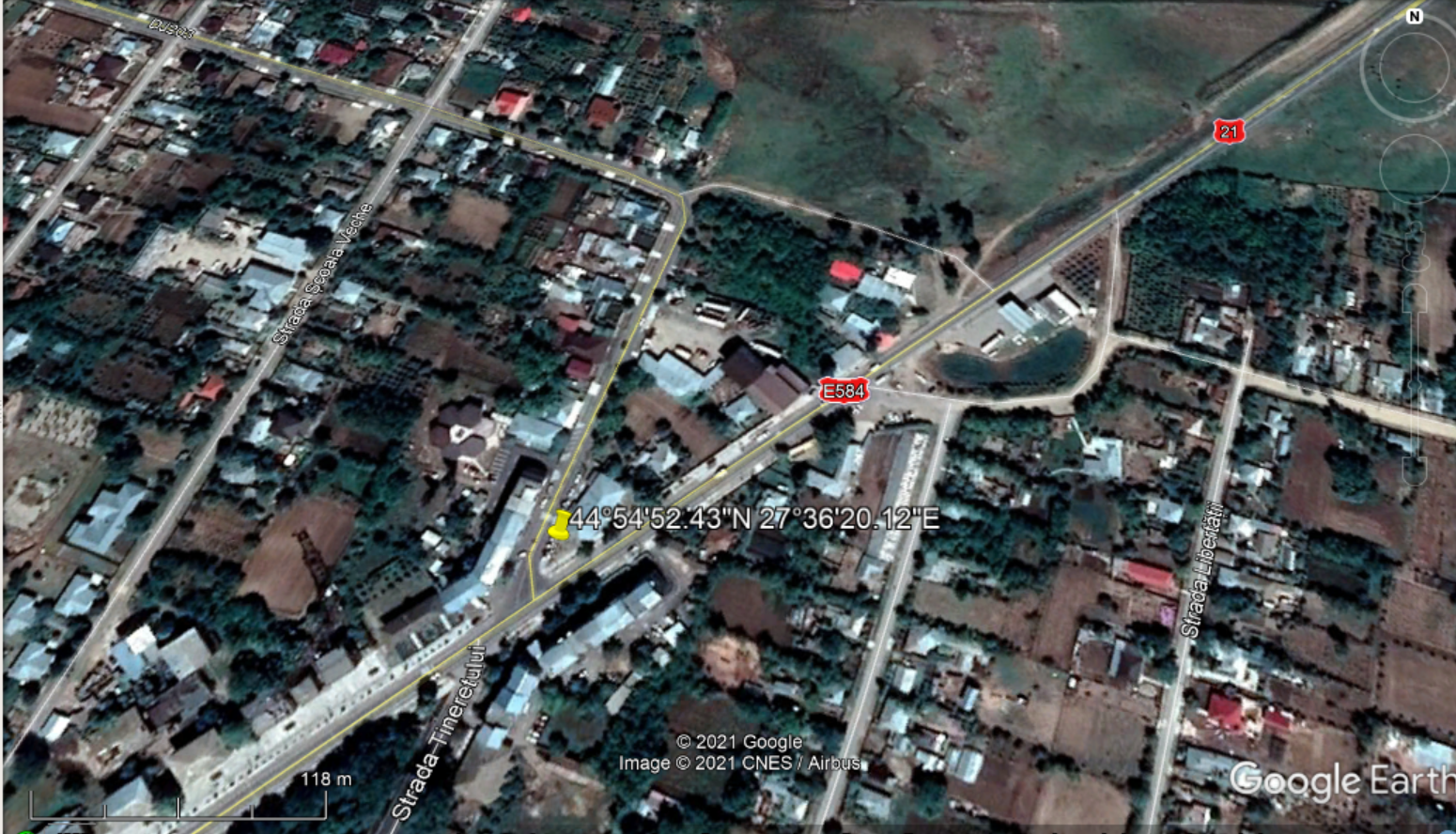 Propunerea rezervă
Strada Tineretului, 23 DJ203
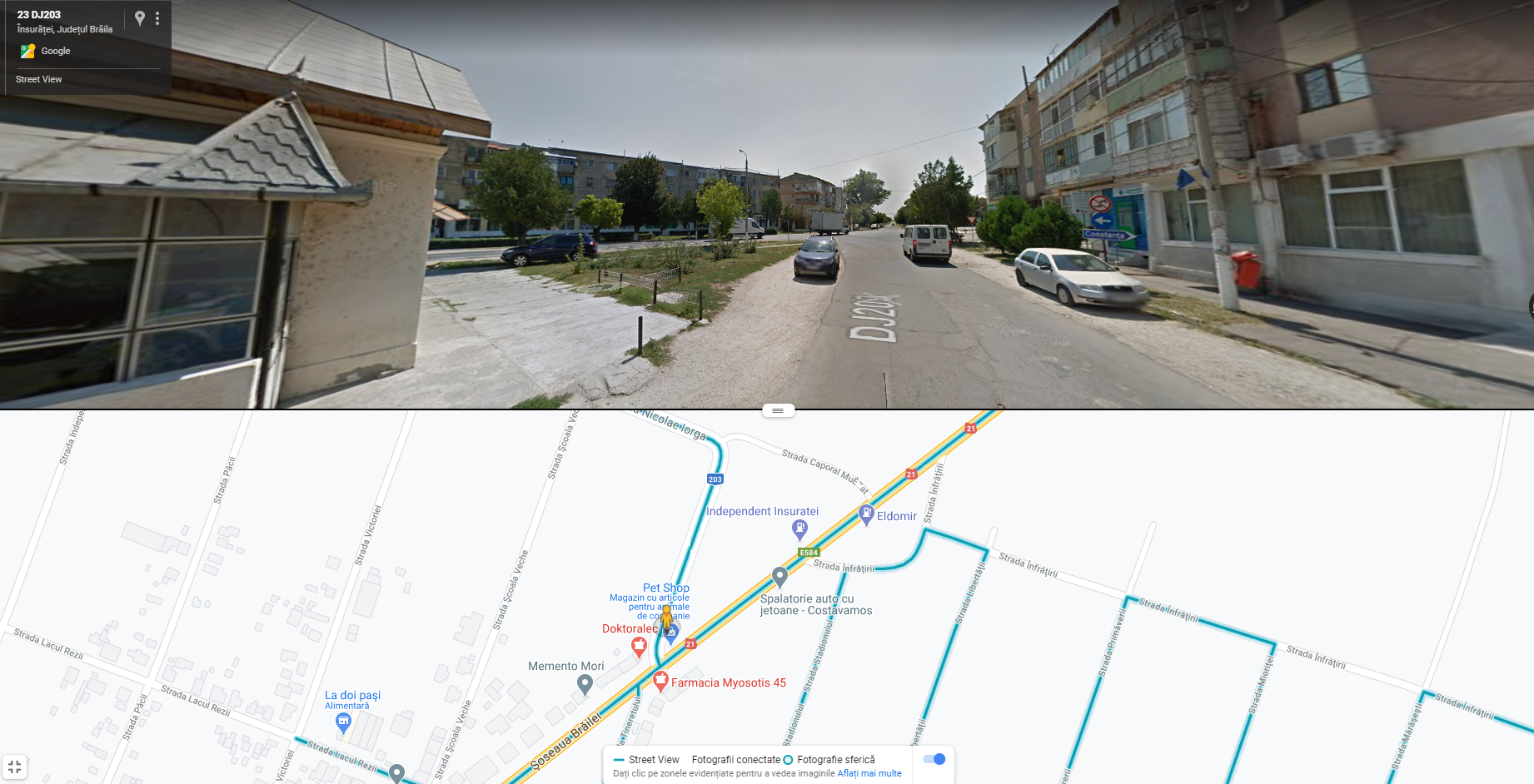 cel mult 10 m de bordura trotuarului
Propunerea rezervă
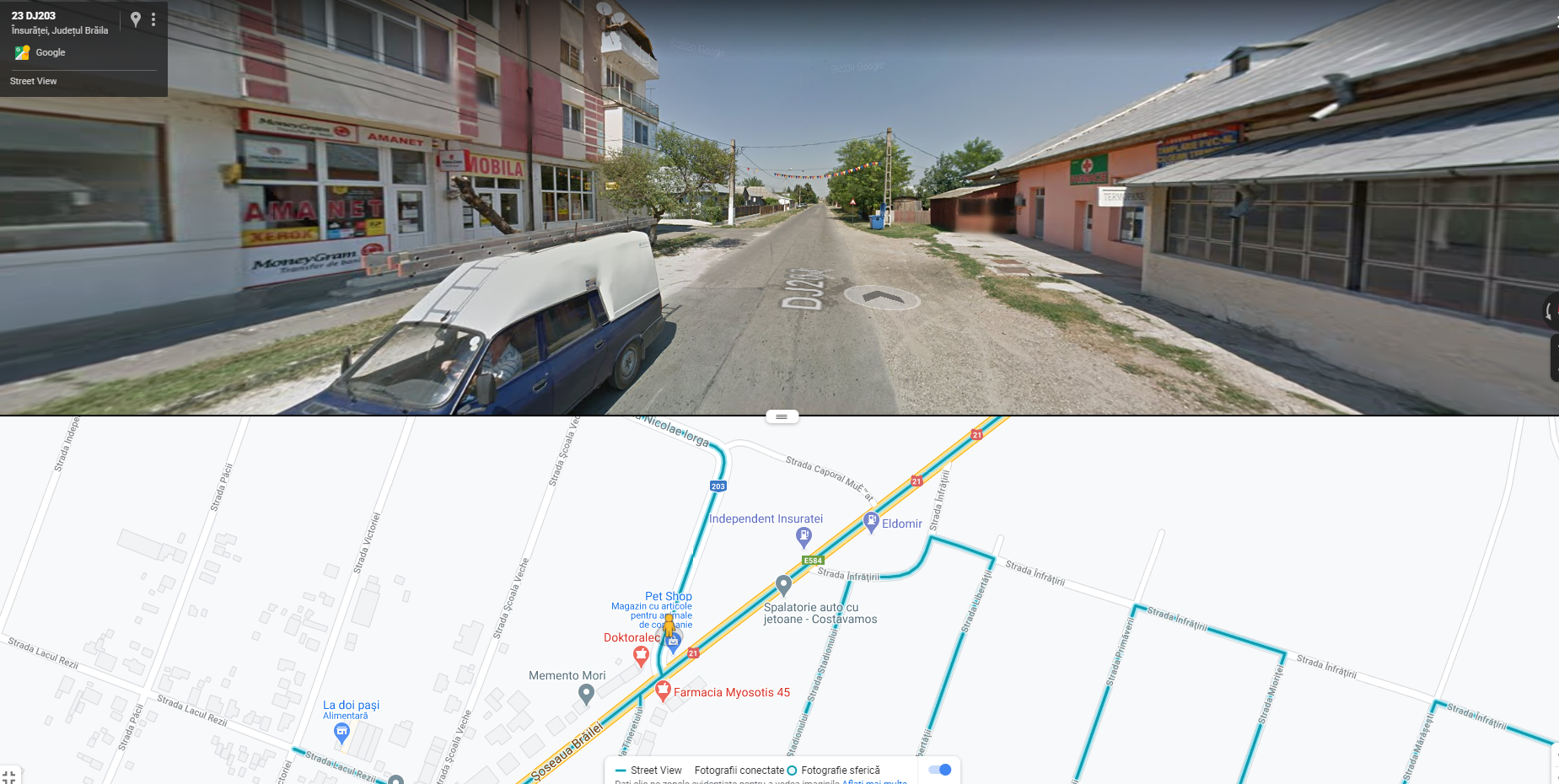 Nord
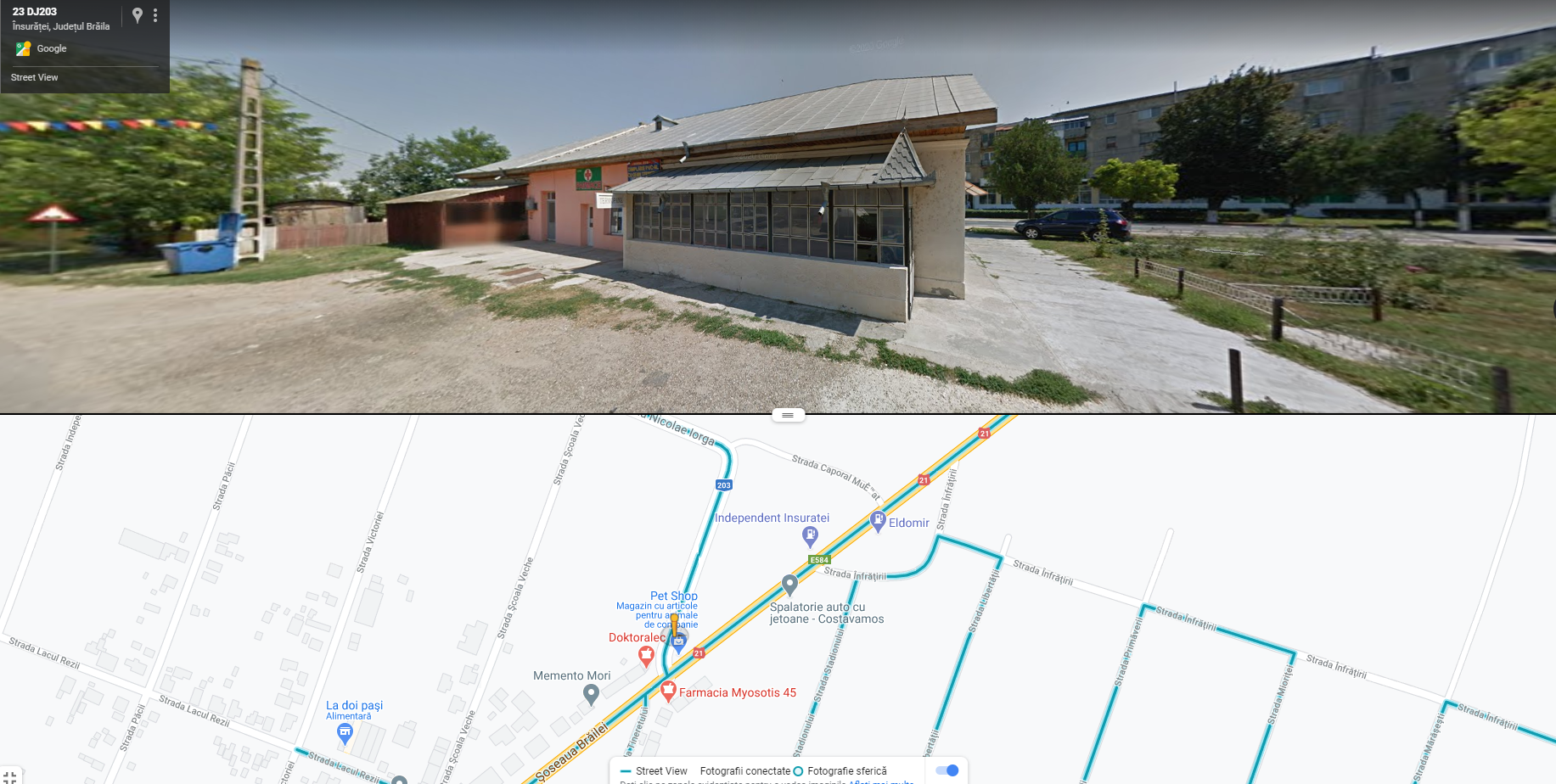 Est
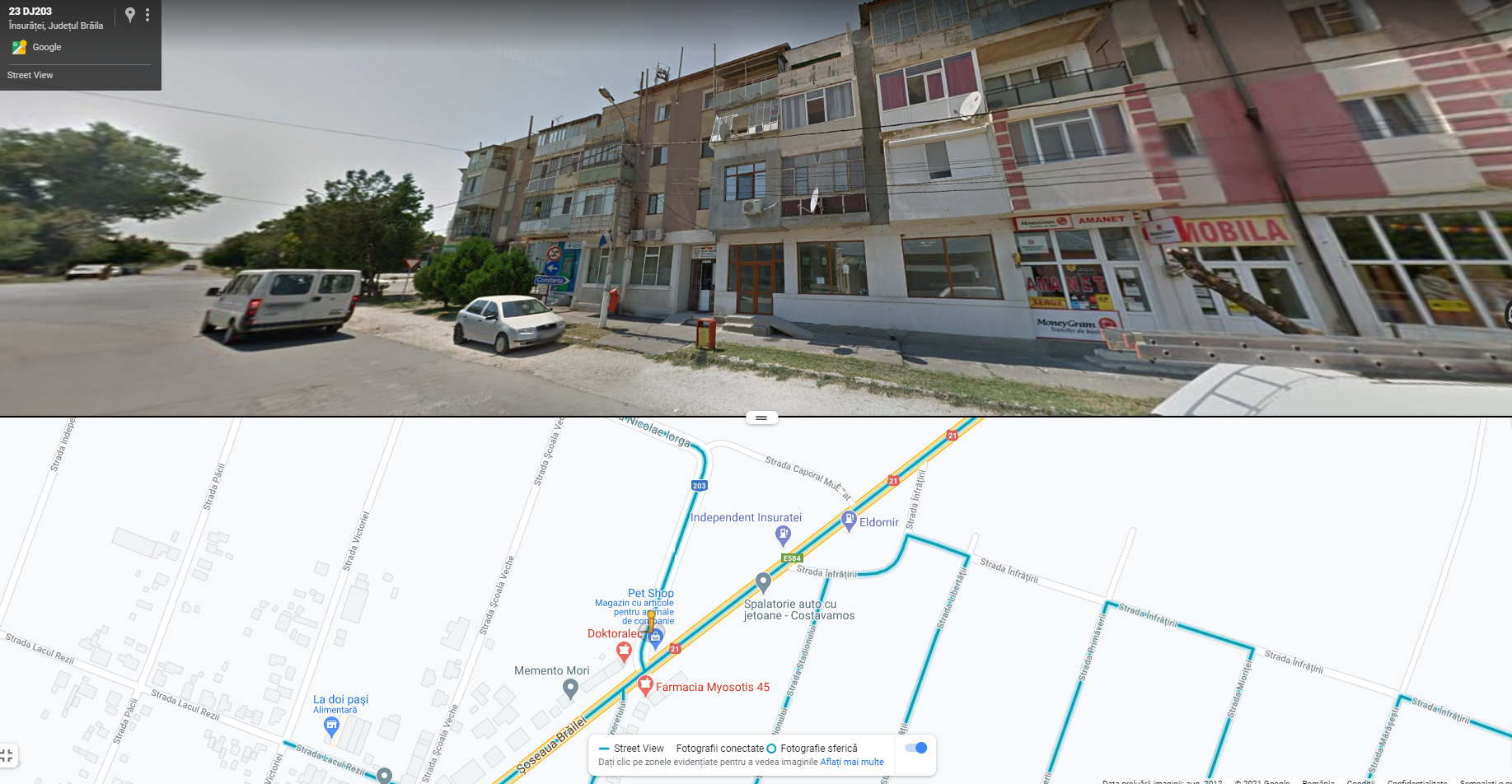 Vest
Oraș IANCA
Propunerea 1
În zona intersecției dintre Calea Brăilei și DN 221/Strada Sărățeni, către est, până apropape în dreptul intersecției cu strada Școlii
Coordonate orientative  45° 8'6.71"N
 27°28'52.79"E
Calea Brăilei nr. 23
Propunerea 2
În zona/tronsonul dintre intersecția cu strada Aviatorilor și intersecța cu strada Viilor
Coordonate informative
 45° 7'57.00"N, 27°27'45.03"E
Calea Brăilei nr. 179
Oraș INSURĂȚEI
Propunerea 3
Coordonate informative
 44°54'50.01"N 
27°36'16.38"E
În zona/tronsonul dintre intersecția cu strada Tineretului și intersecța cu strada Lacul Rezii
Șoseaua Brăilei nr. 29
Rezervă
Propunere rezervă
Coordonate informative
 44°54'52.43"N
 27°36'20.12"E
Strada Tineretului 23,  DJ203
cel puţin 25 m de extremitatea intersecţiilor mari
cel mult 10 m de bordura trotuarului
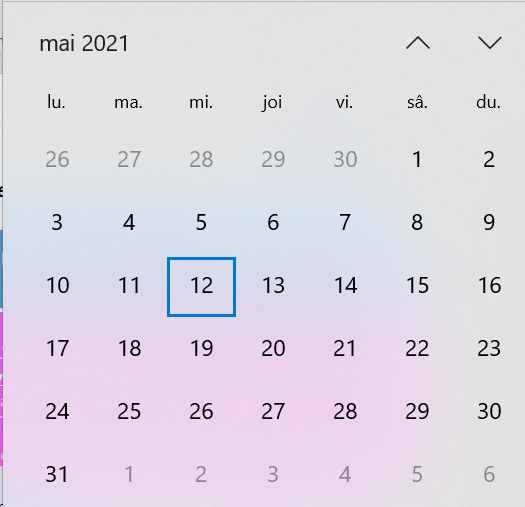 Proiect cofinanțat din Fondul European de Dezvoltare Regională prin
Programul Operațional Infrastructură Mare 2014-2020
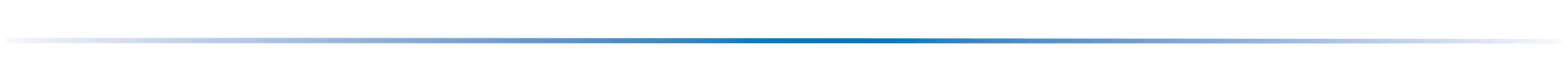 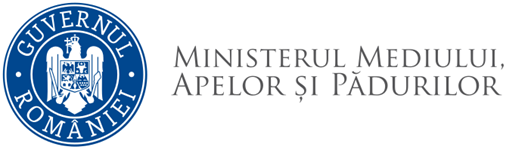